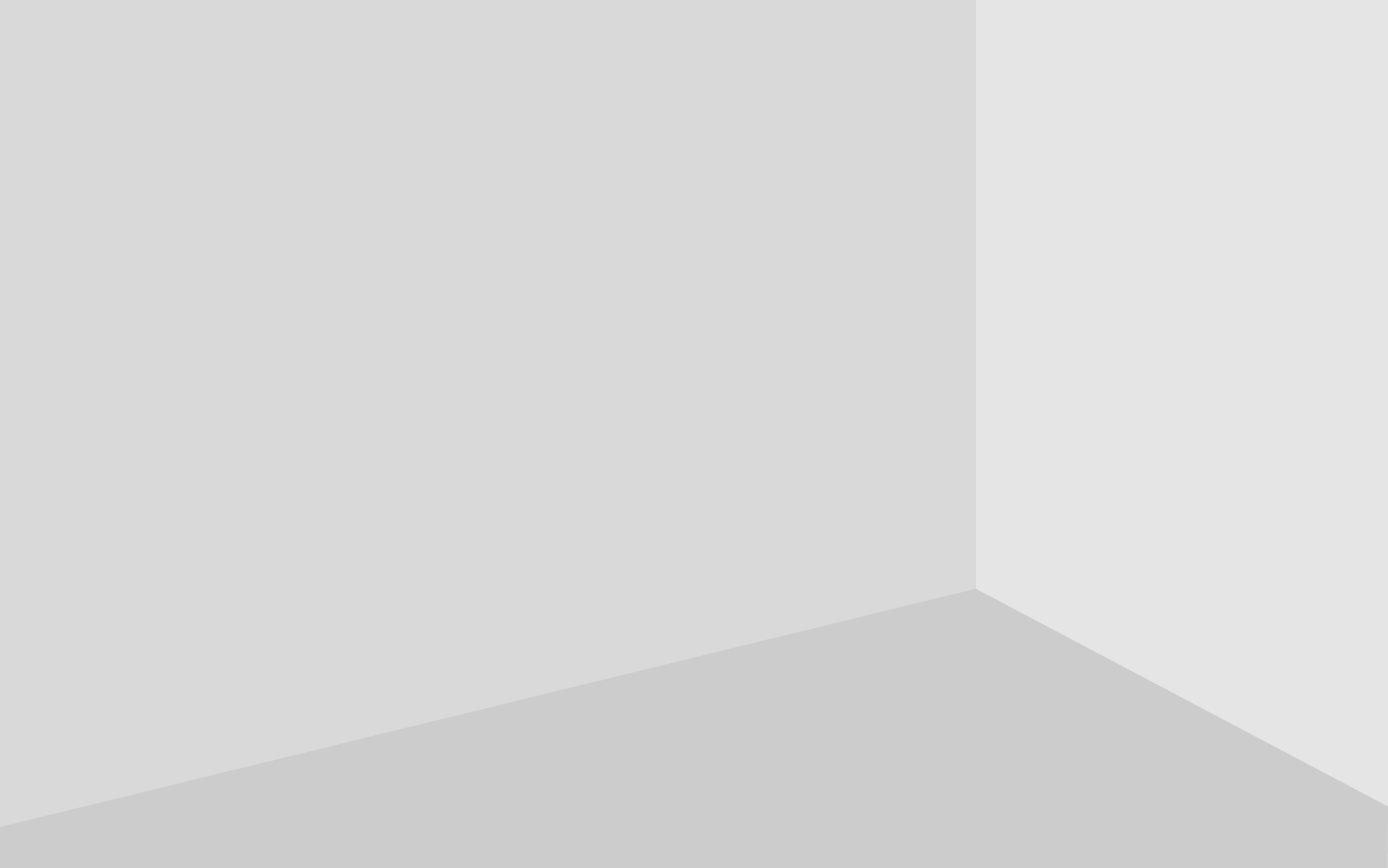 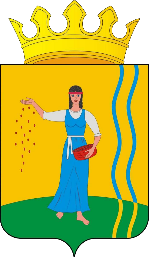 Тур выходного дня «Сказочный»Октябрьский городской округ
2022 год
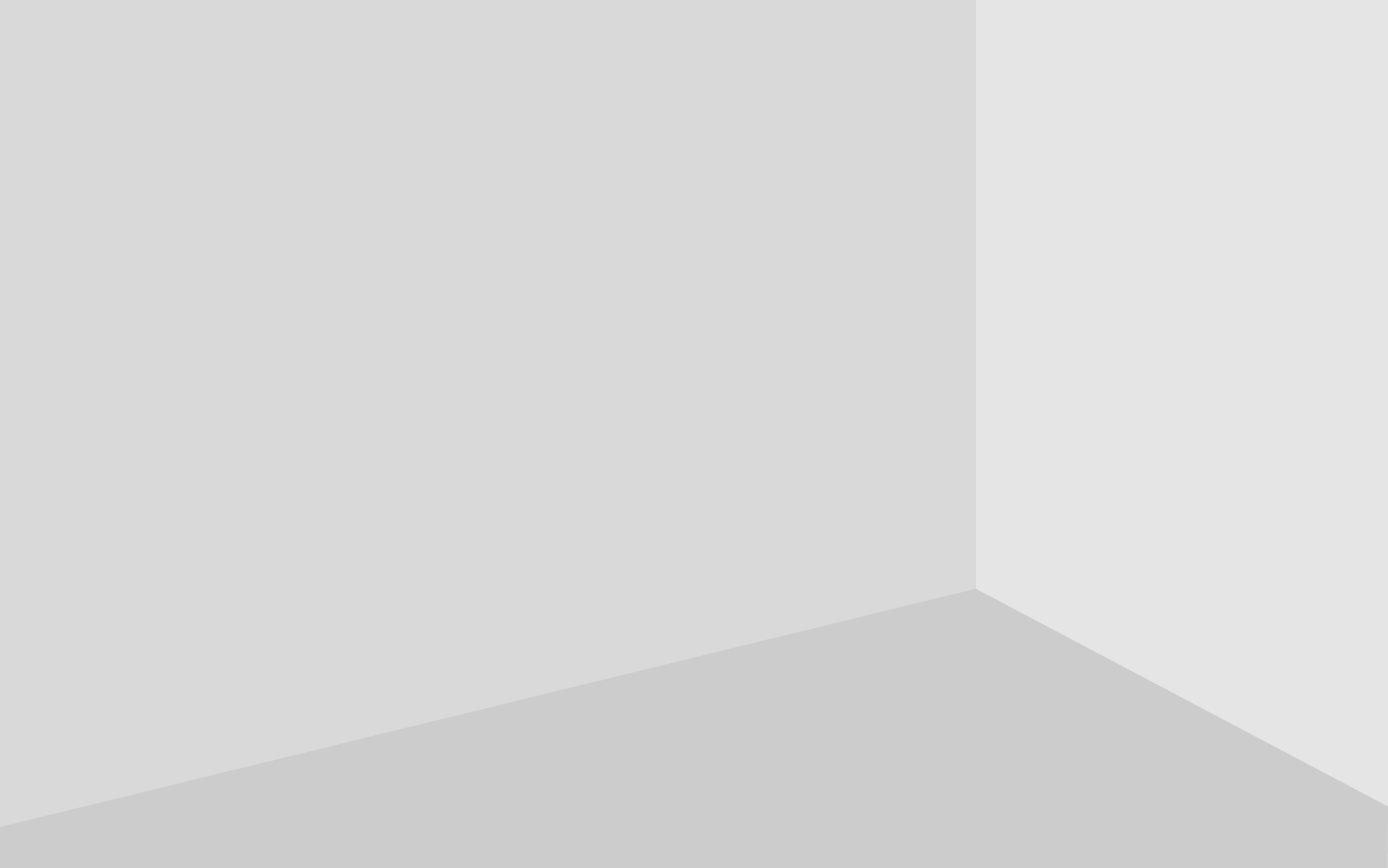 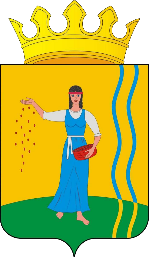 Пермский край
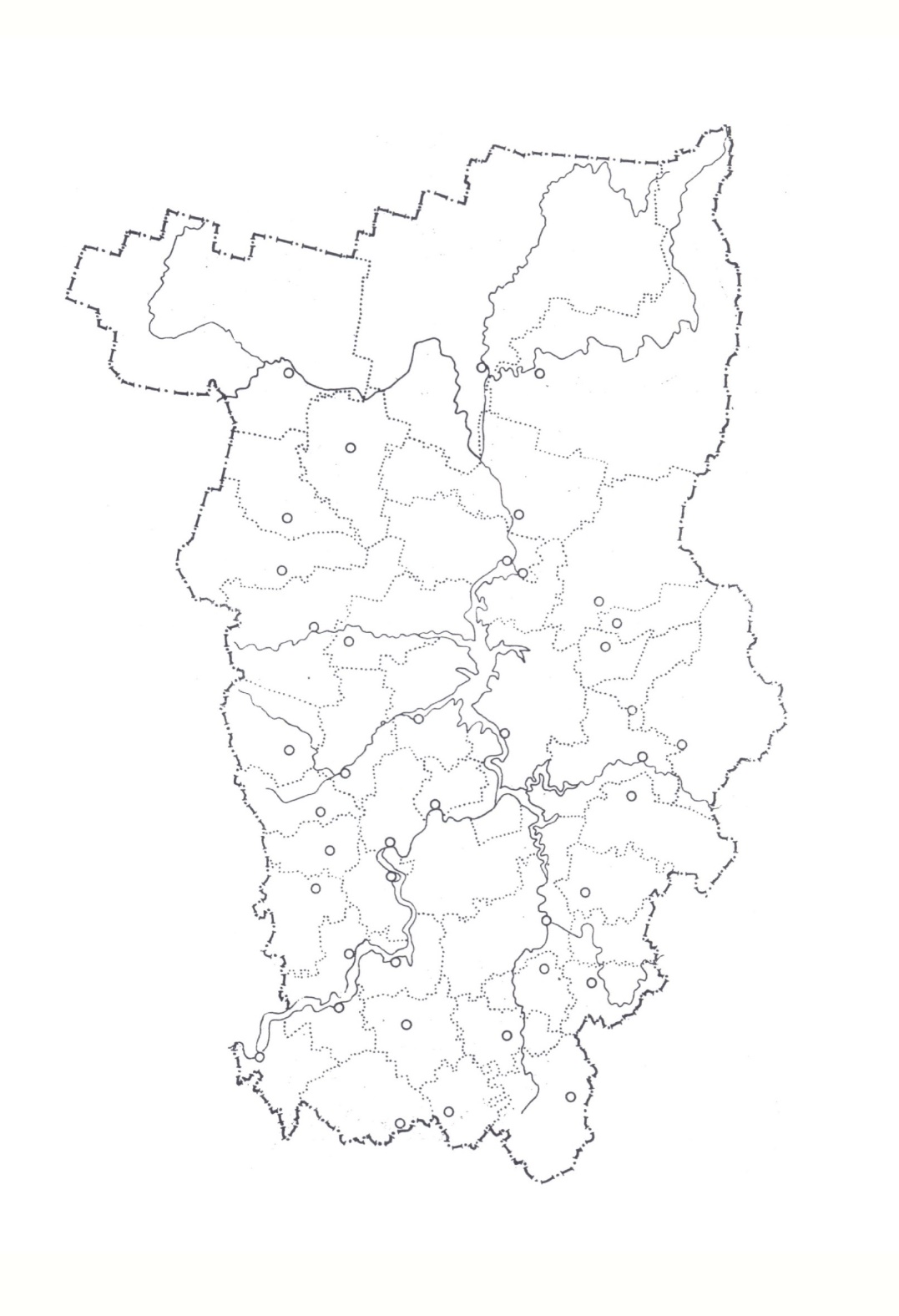 Пермь
Мы находимся здесь
Октябрьский
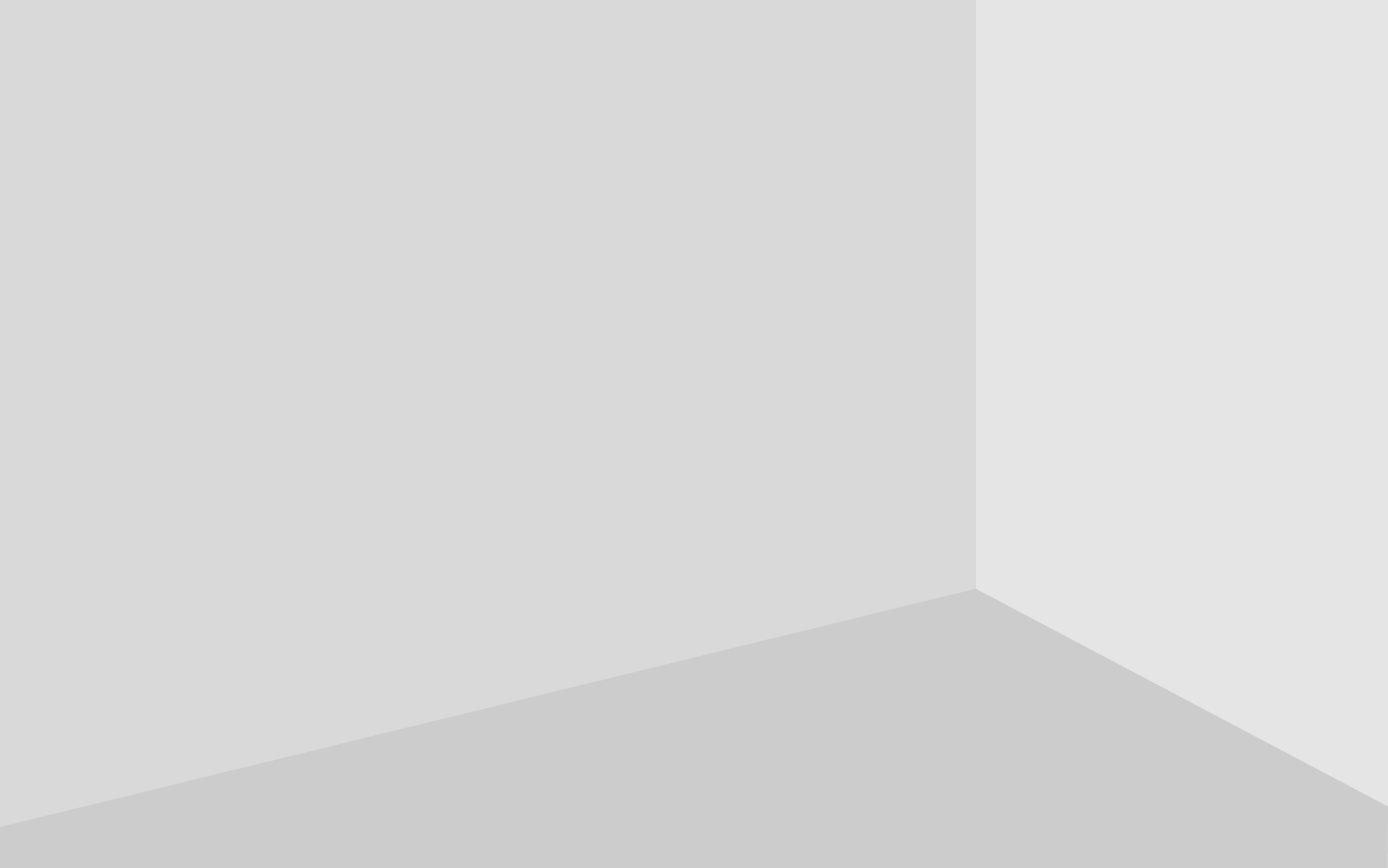 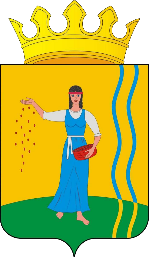 Арт-пространство «Переведи время»
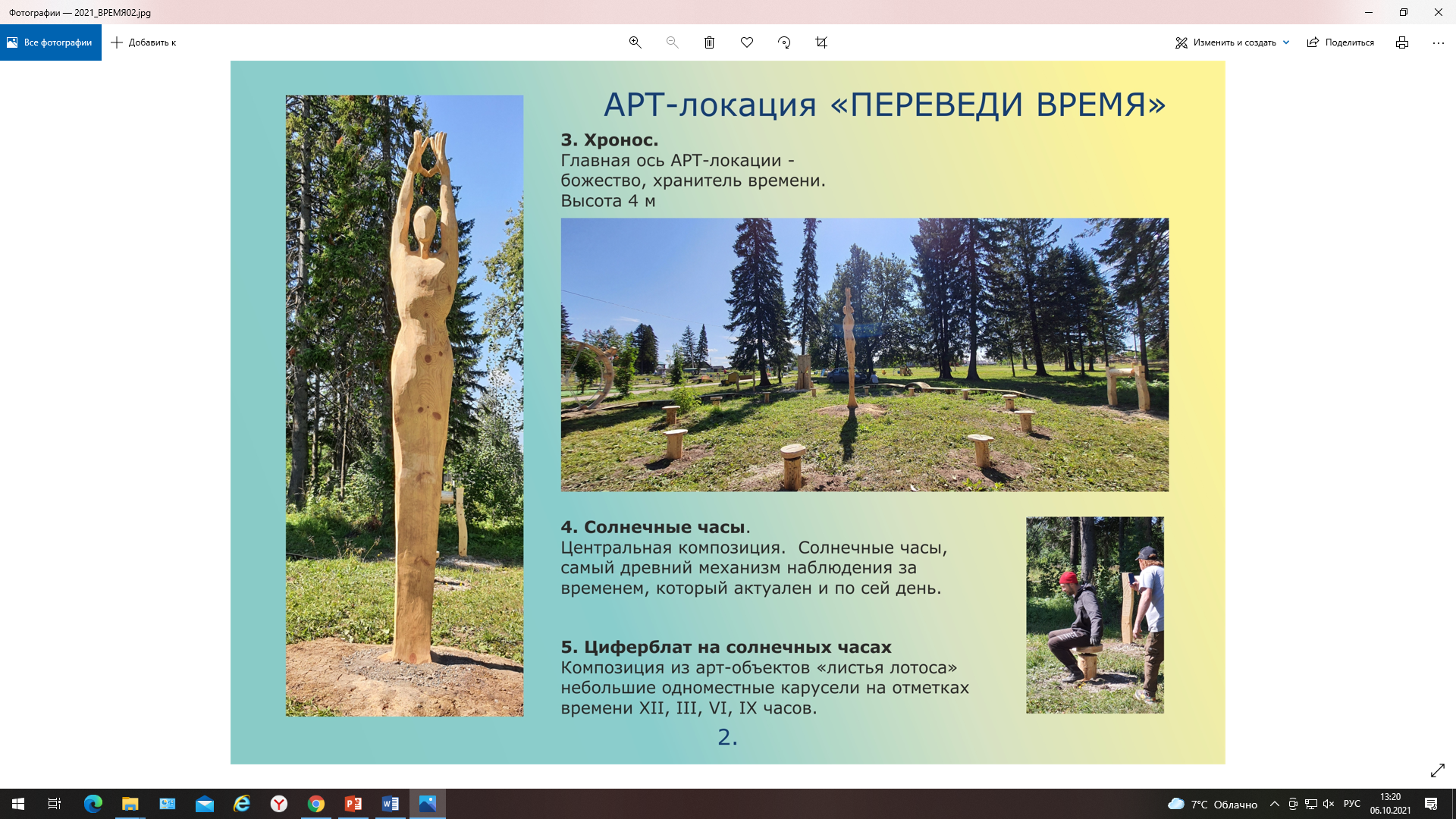 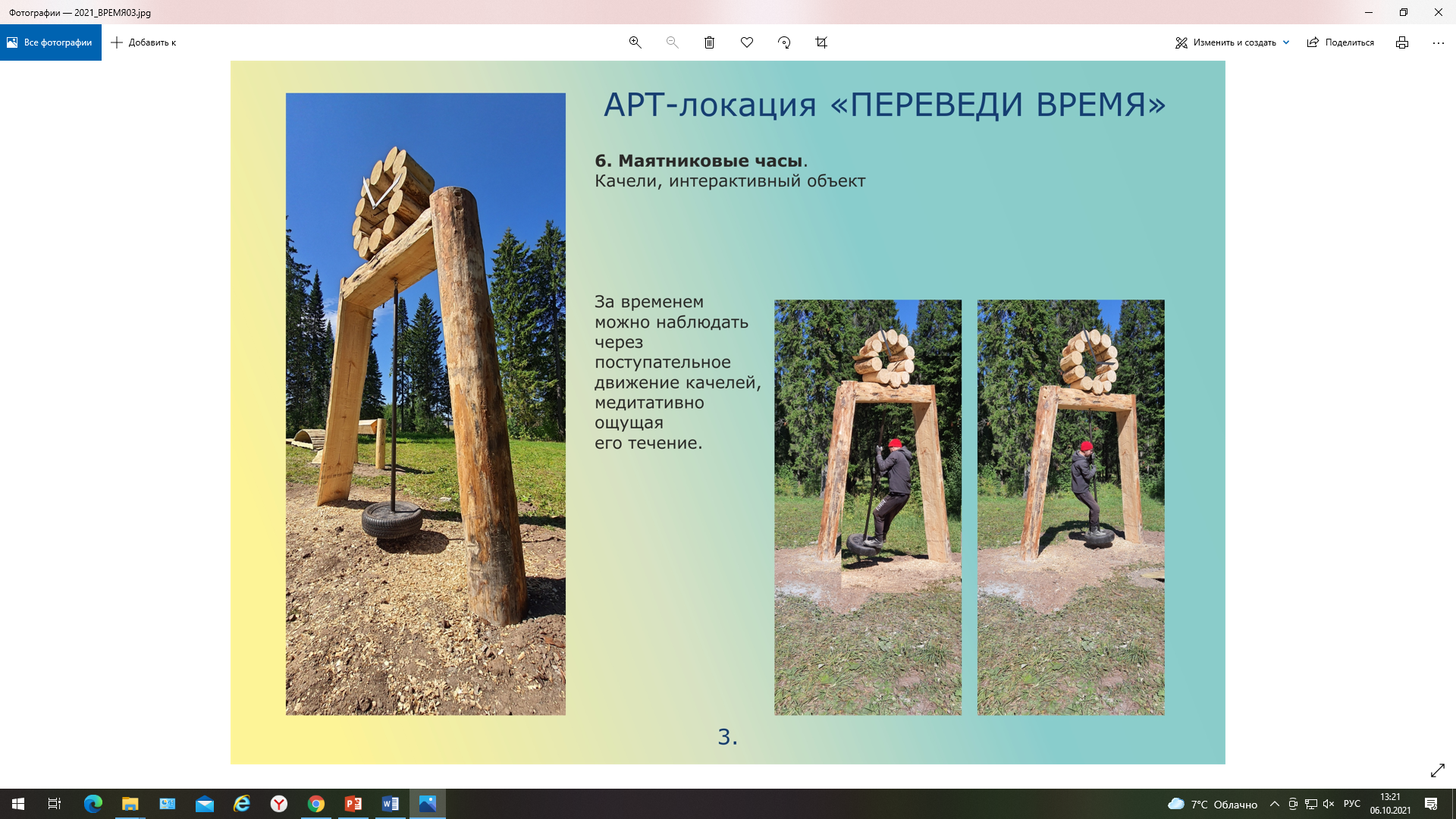 «Переведи время» - арт-пространство, созданное в 2021 году в рамках мероприятия «Пермский край – территория культуры», проекта «Октябрьский: переведи время!», находится в парке культуры и отдыха п. Октябрьский. Открытие локации прошло 18 августа на ярмарке ремесленников «Древо», здесь лучшие мастера, резчики и скульпторы создали на глазах у зрителей и гостей округа чудеса из дерева, соревнуясь в конкурсе «Бешенная пила».
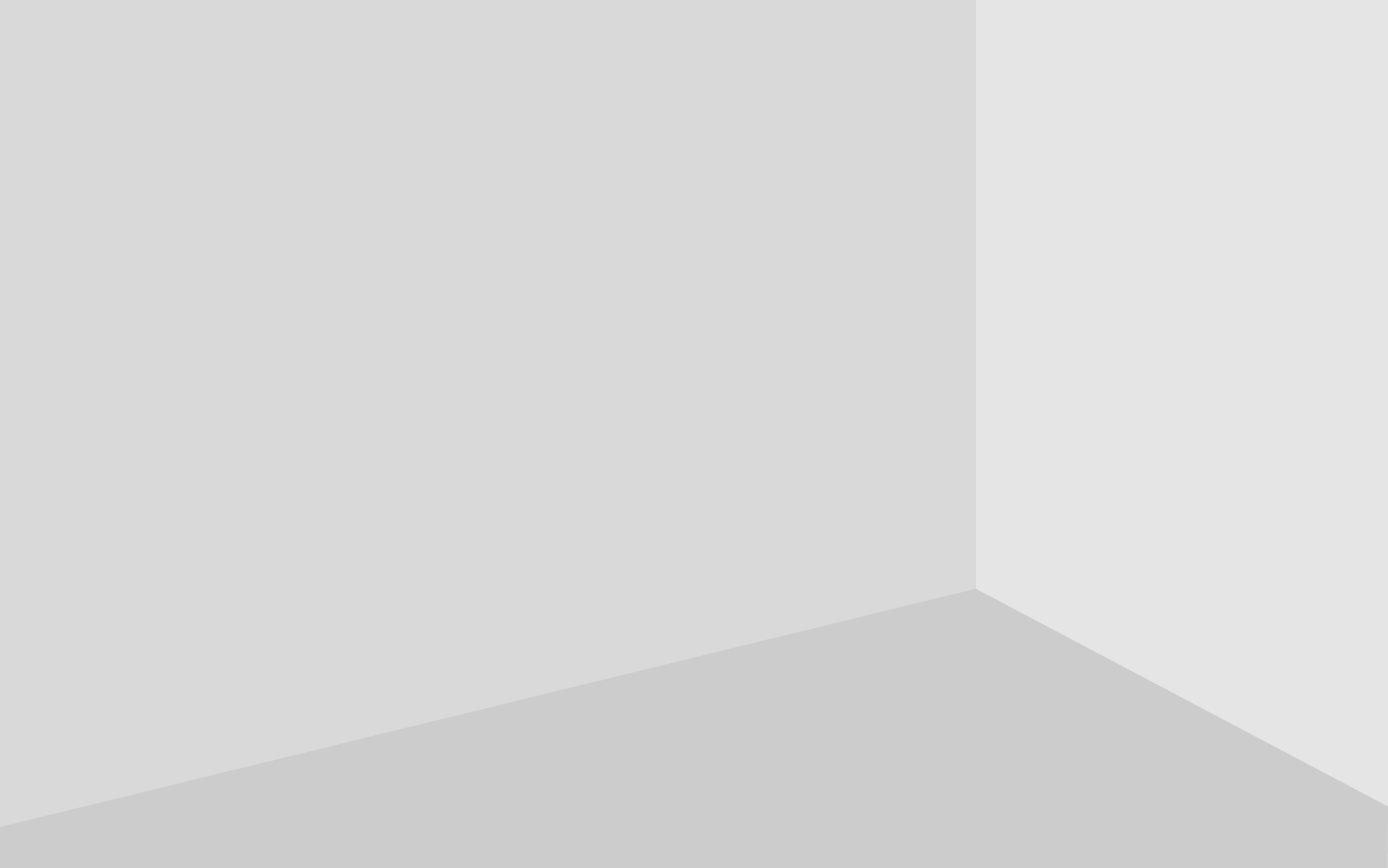 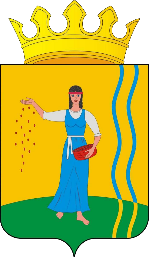 Арт-пространство «Переведи время»
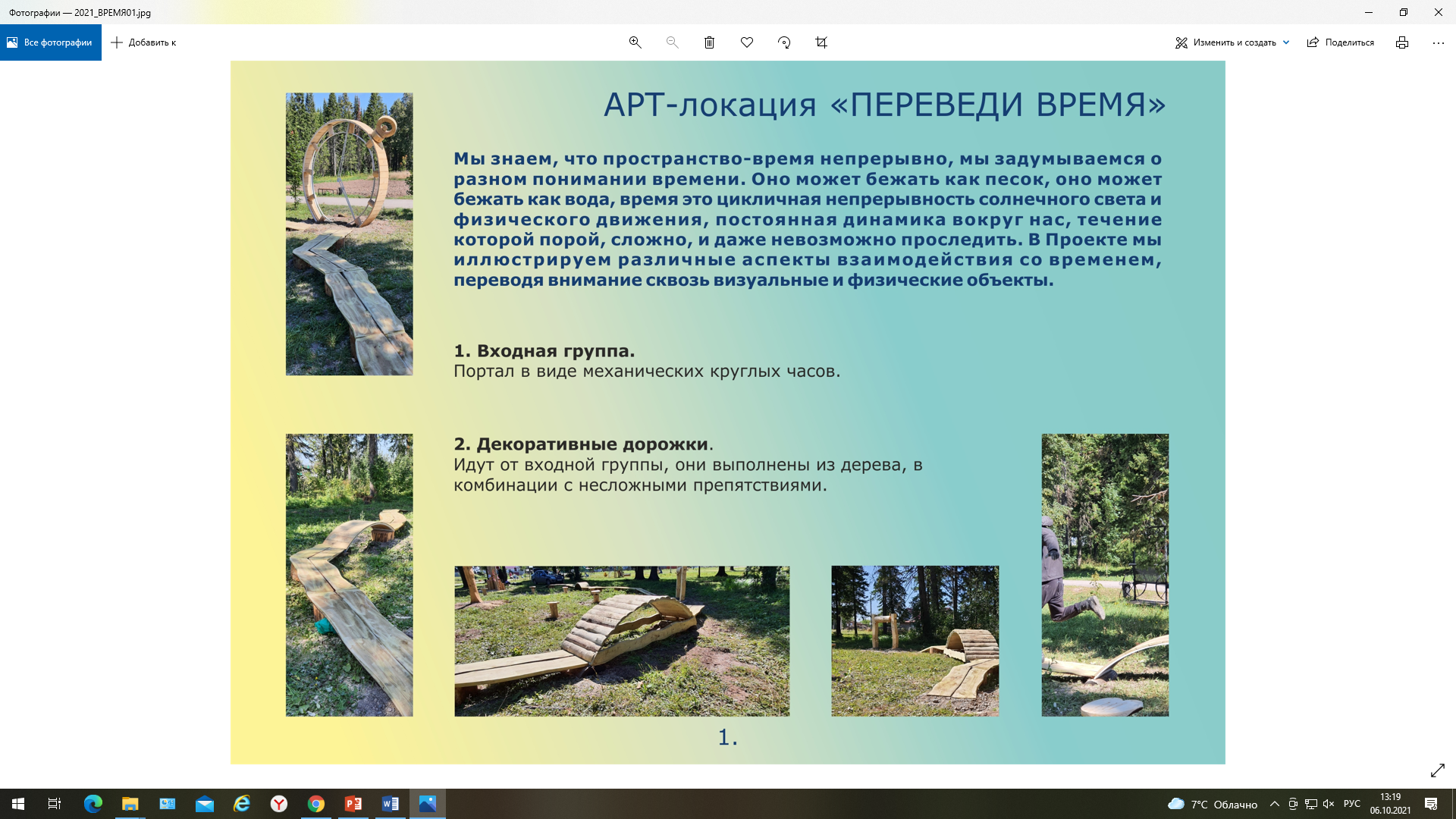 В проекте мы иллюстрируем различные взаимодействия со временем, переводя внимание сквозь визуальные и физические объекты. 
В арт-пространстве расположено 10 интерактивных объектов, в них включены качели, декоративные дорожки, информационные стенды. 
С момента открытия площадки на ней всегда много детворы, оценивающих арт-пространство как сказочную полосу препятствий.
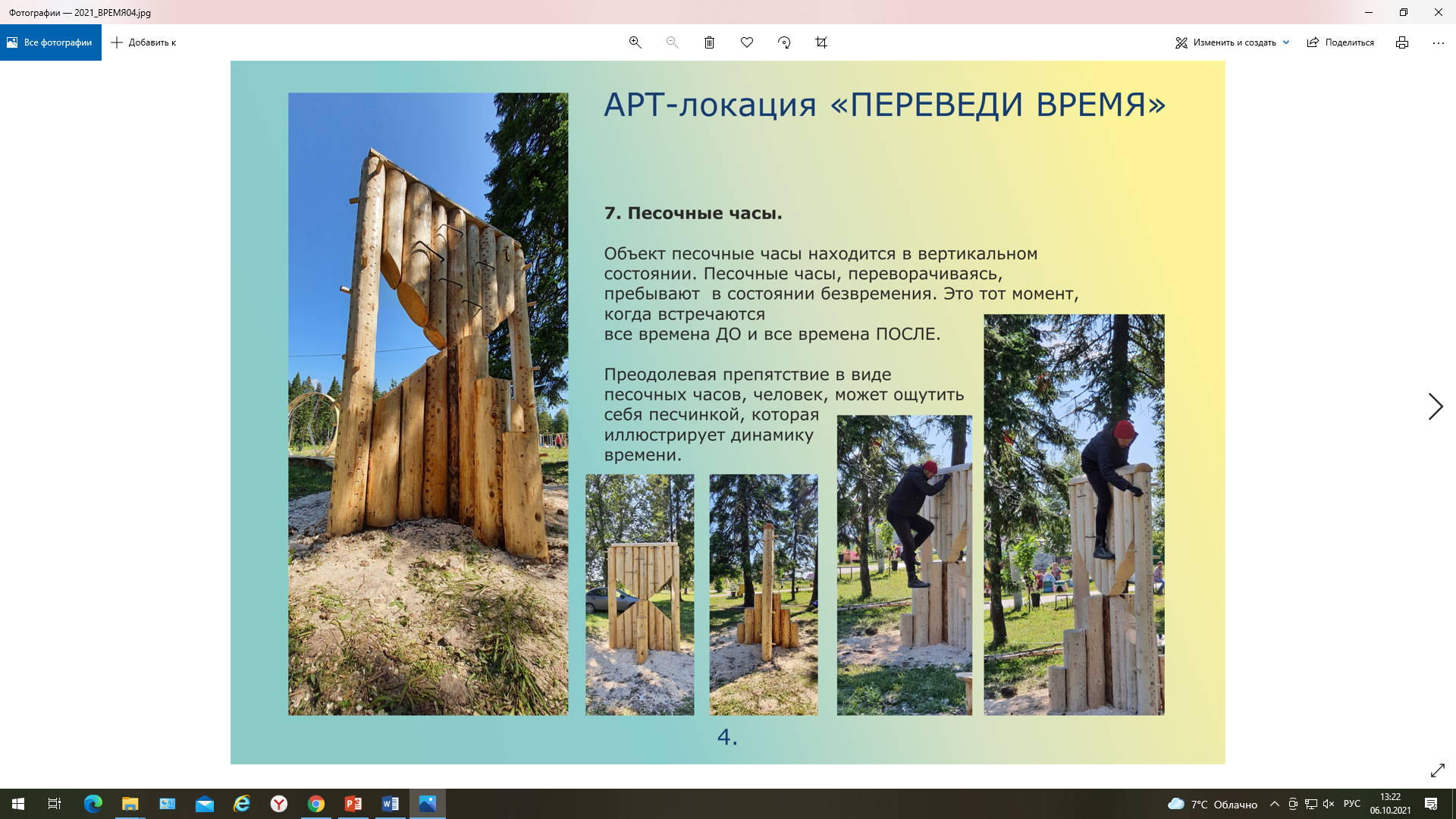 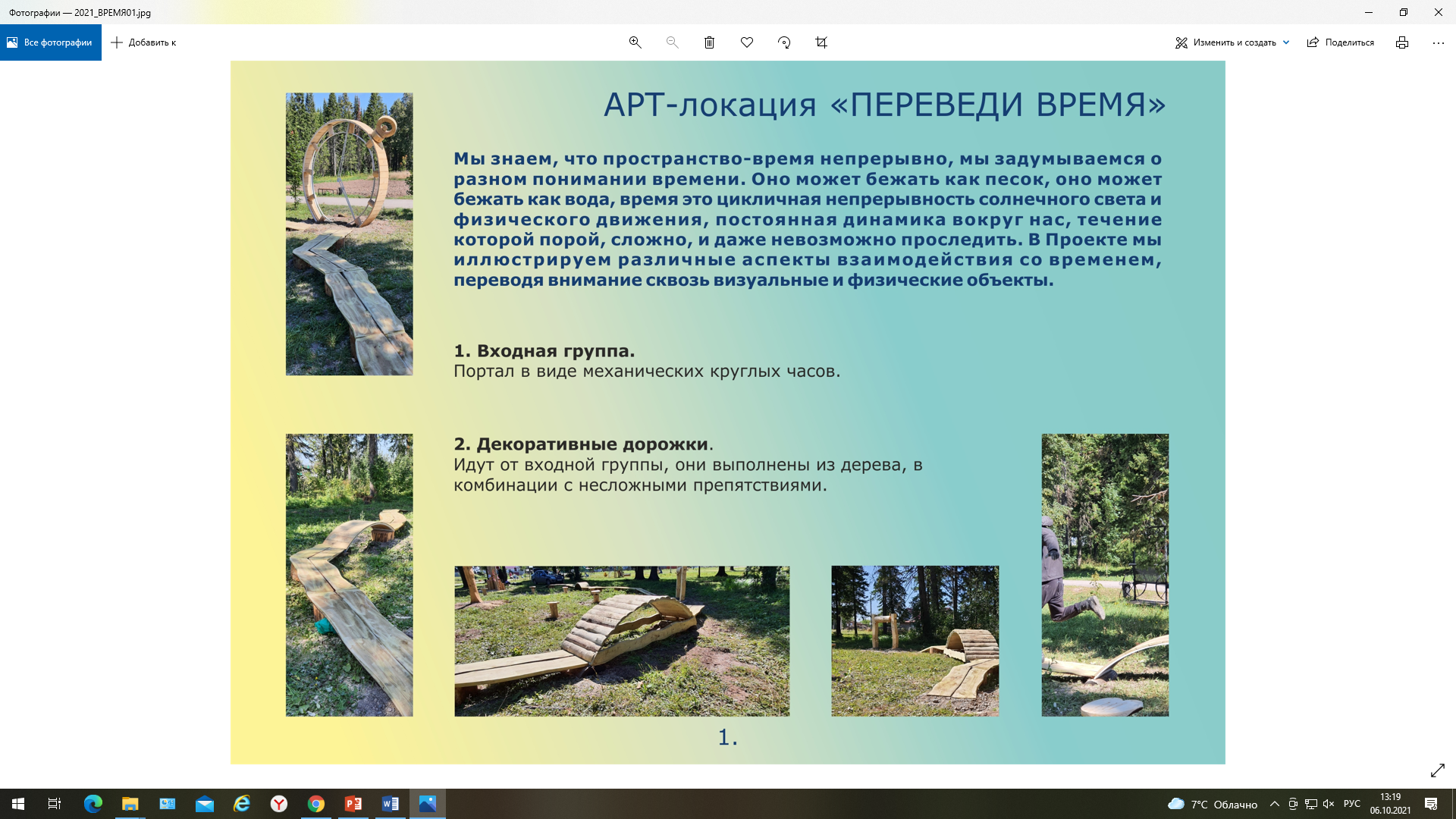 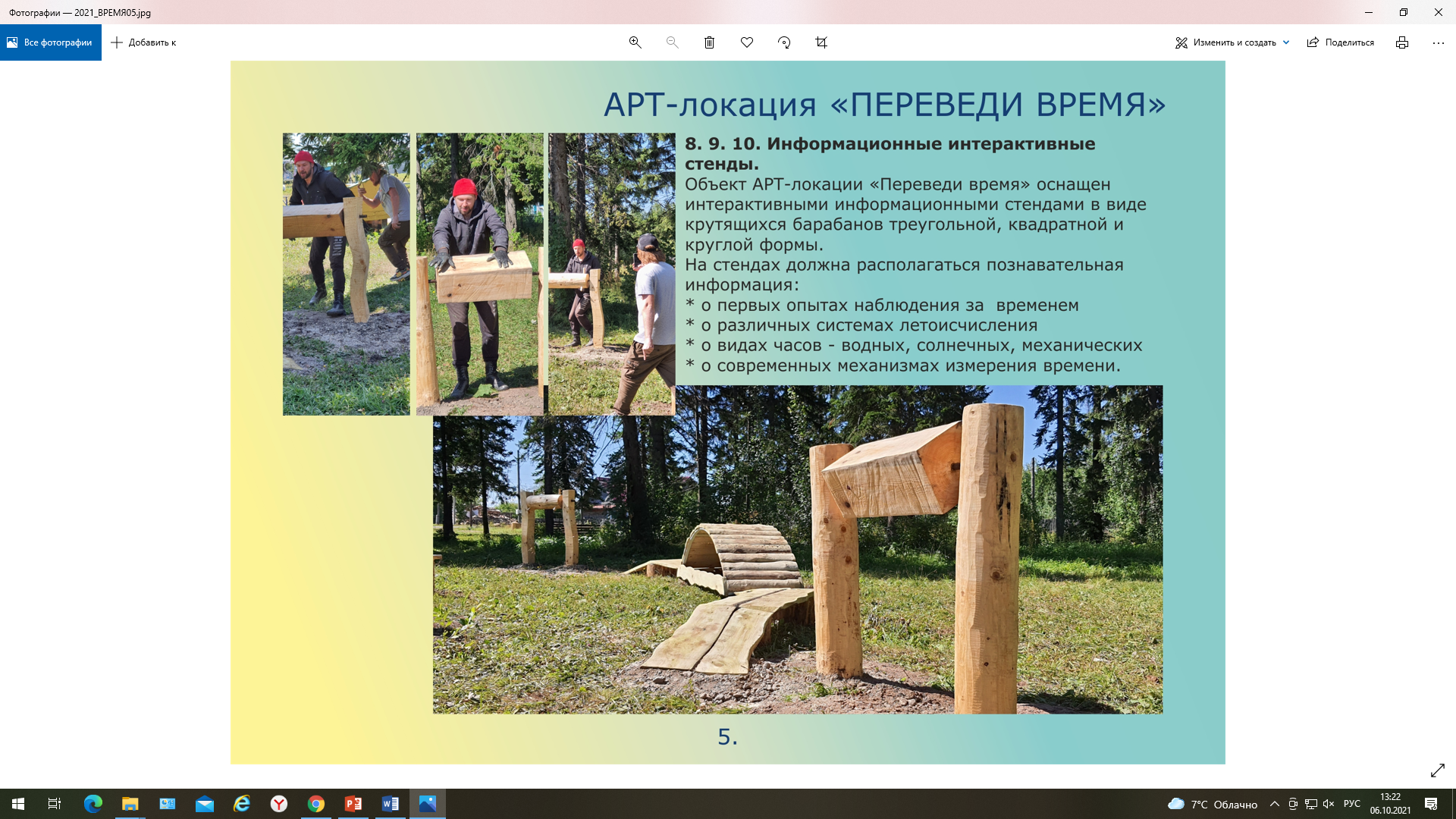 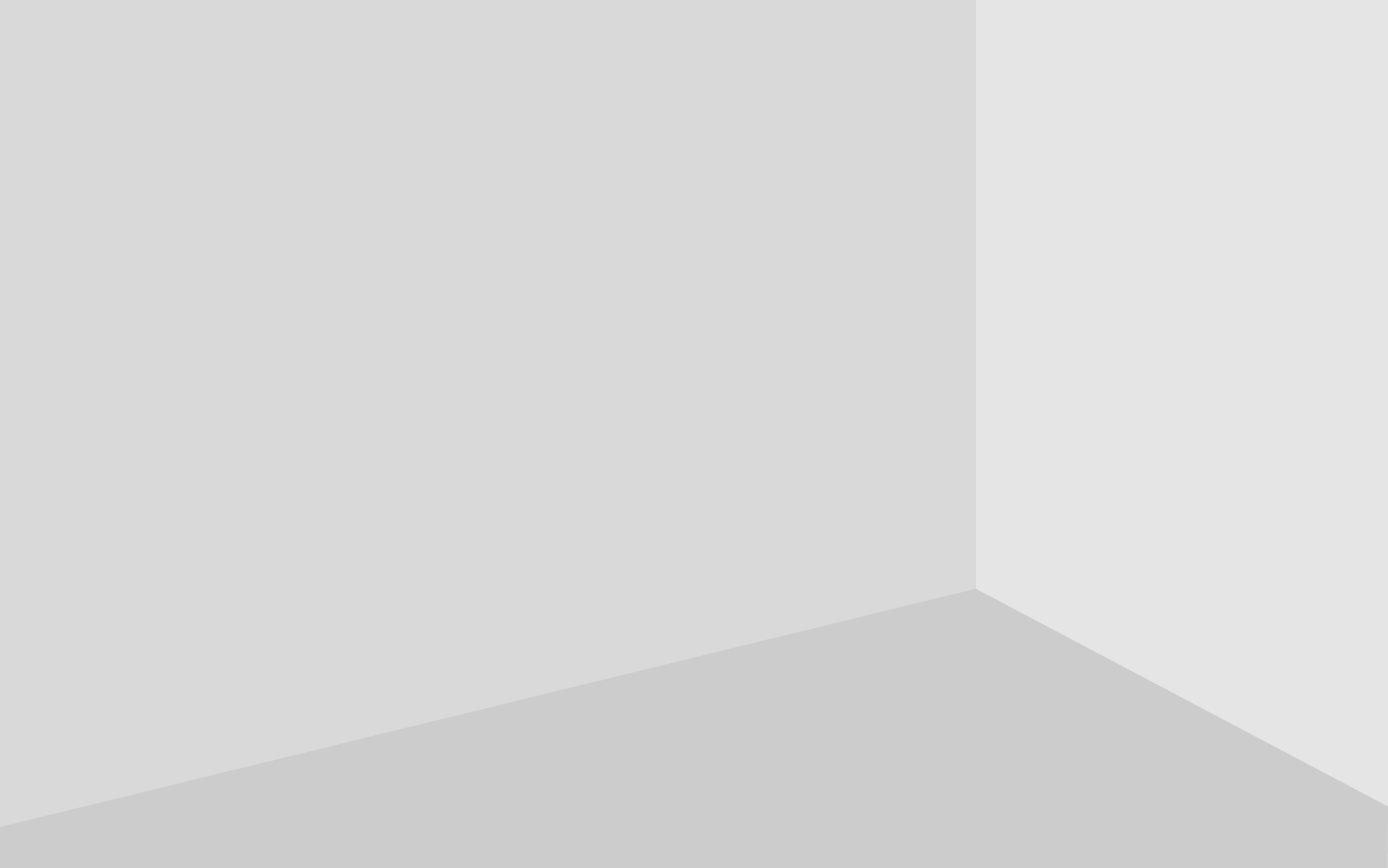 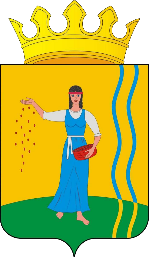 Арт-пространство «Сказочный мир»
«Сказочный мир» появился парке культуры и отдыха п. Октябрьский в 2020 году. В нем расположено 10 арт-объектов, созданных по мотивом персонажей сказок Е.Н. Трясциной, чье творчество вошло в реестр нематериального культурного наследия РФ.
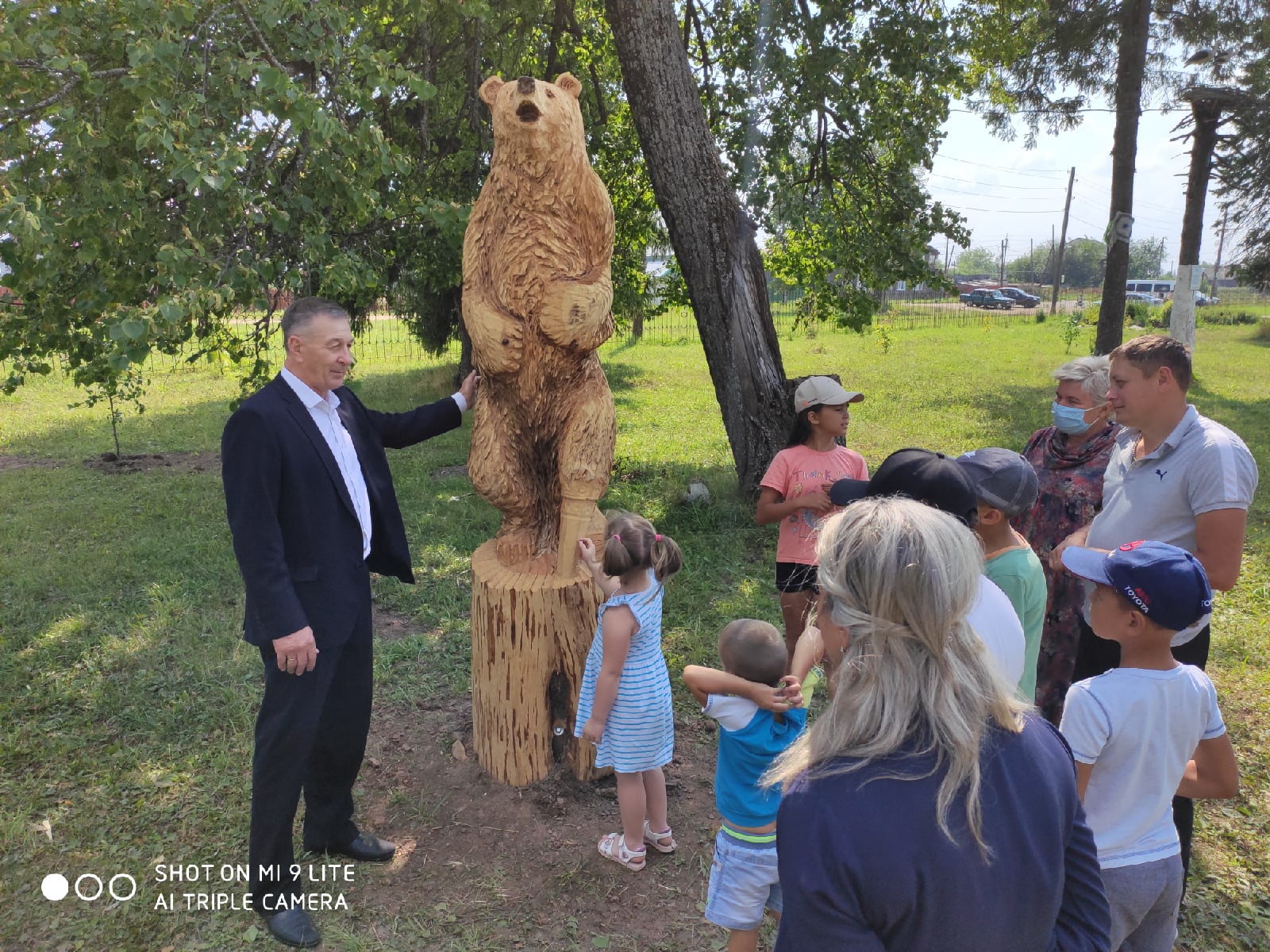 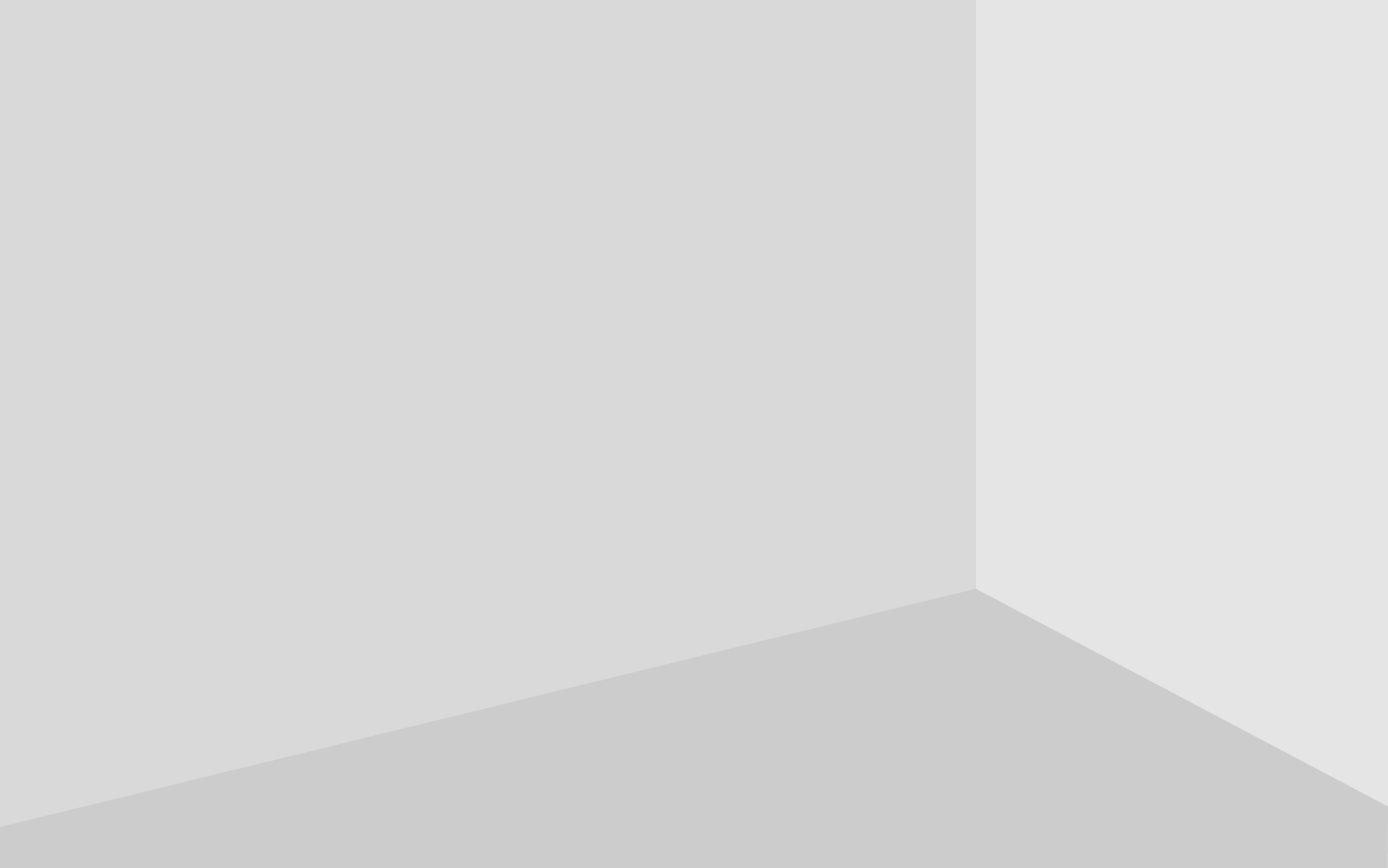 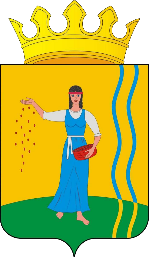 Арт-пространство «Сказочный мир»
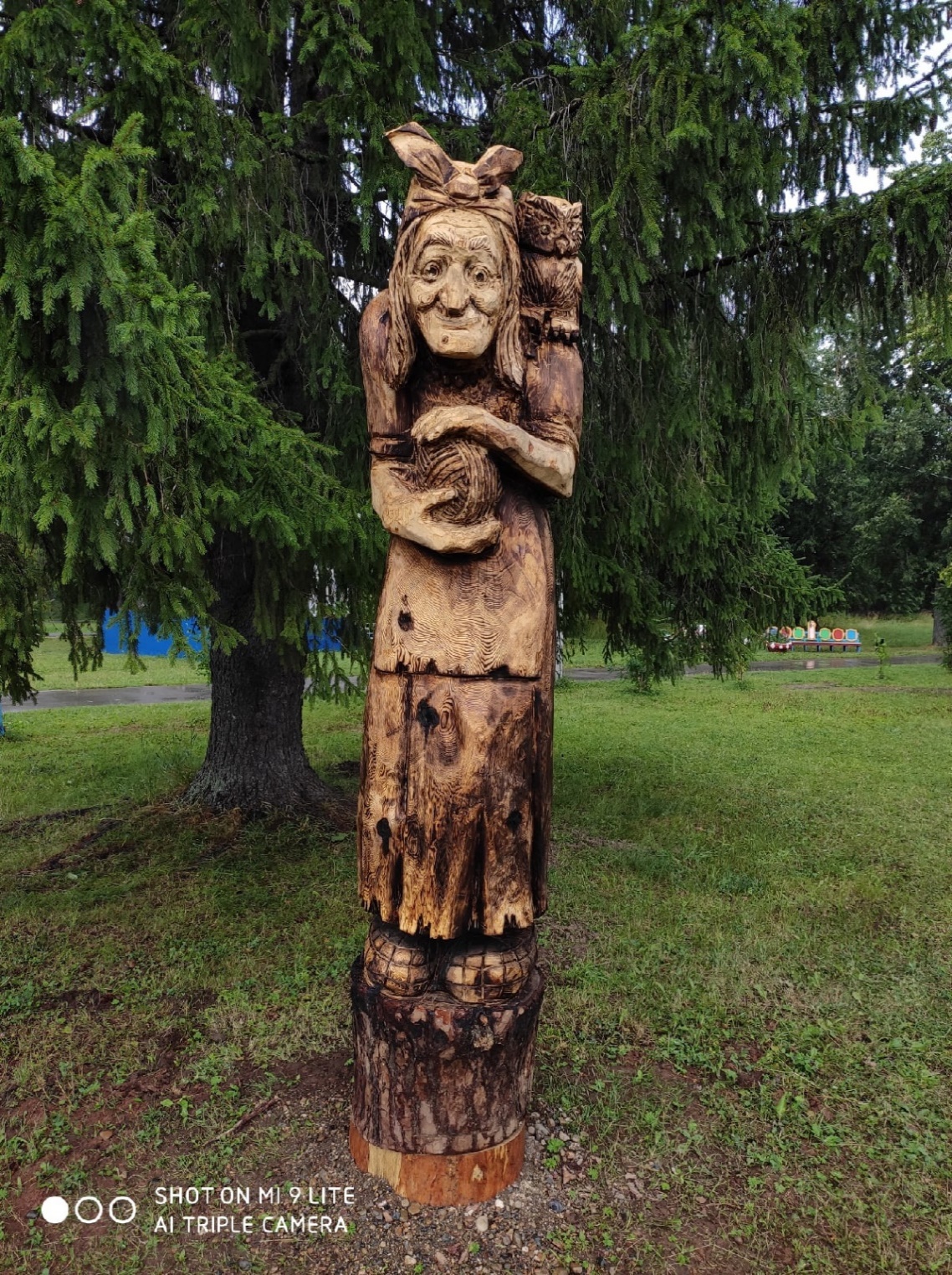 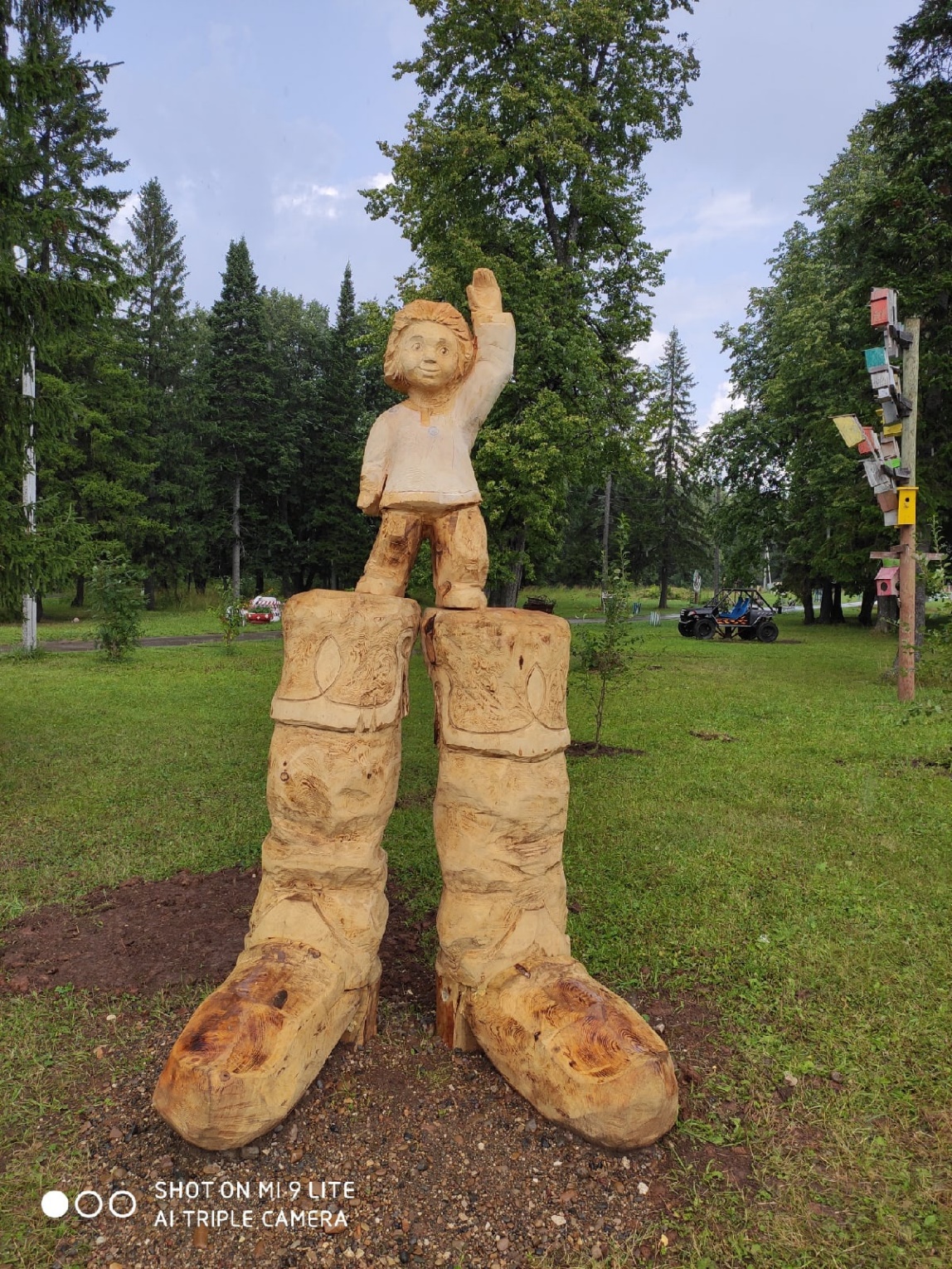 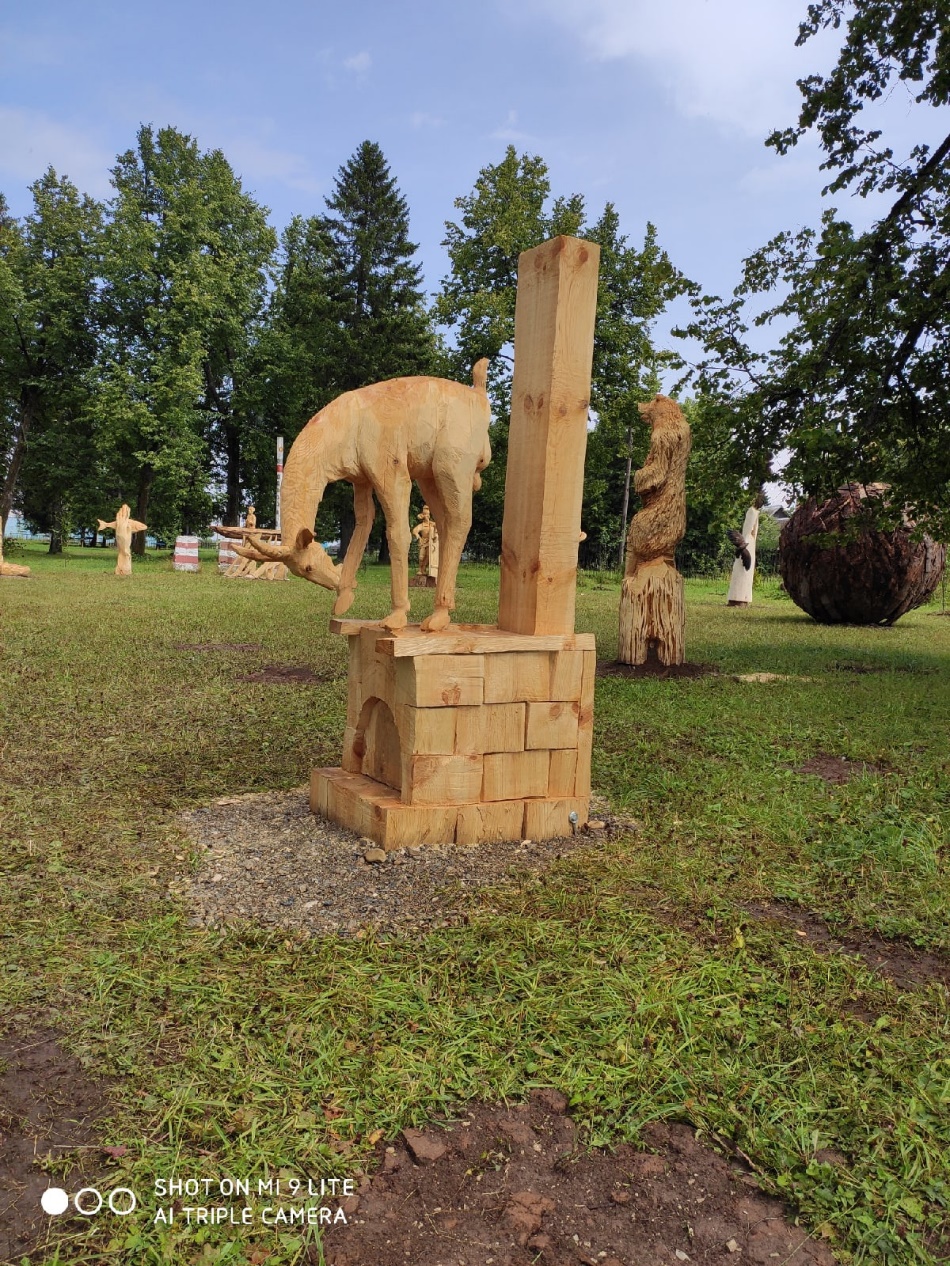 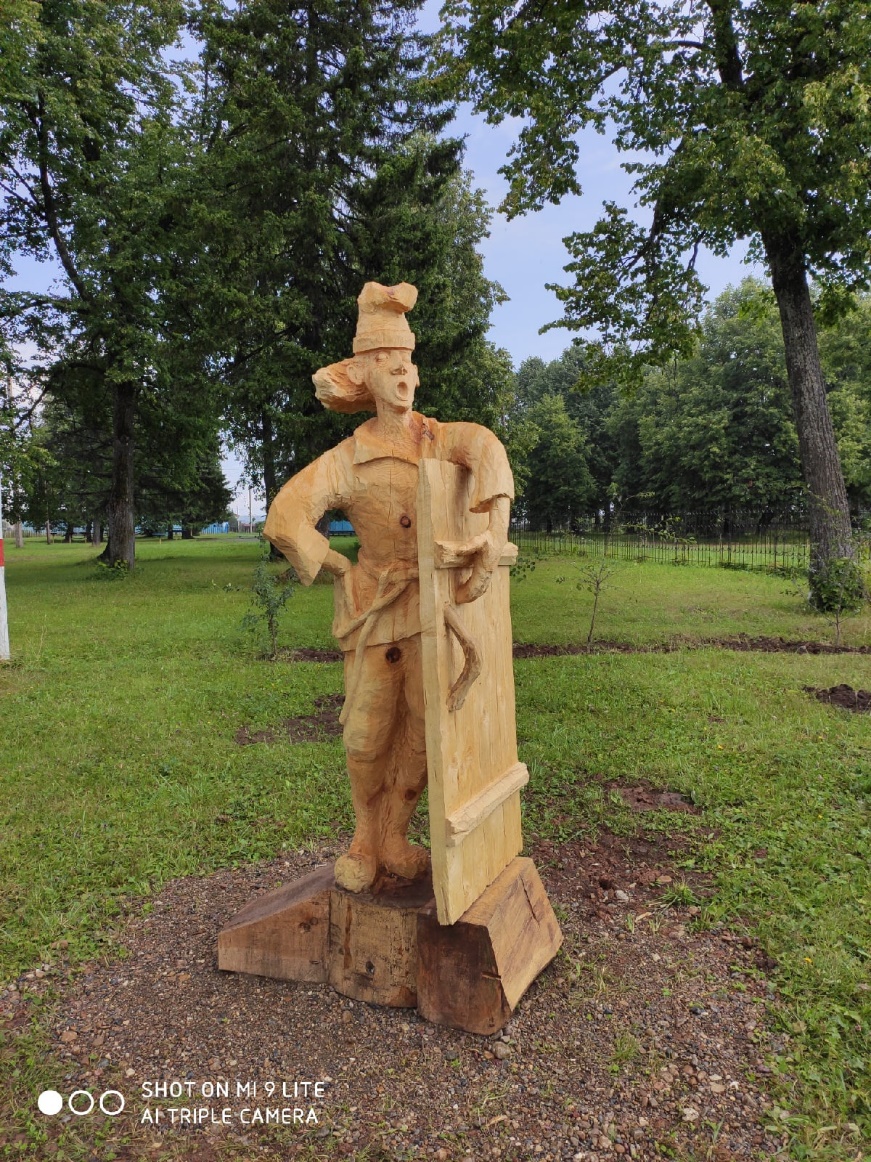 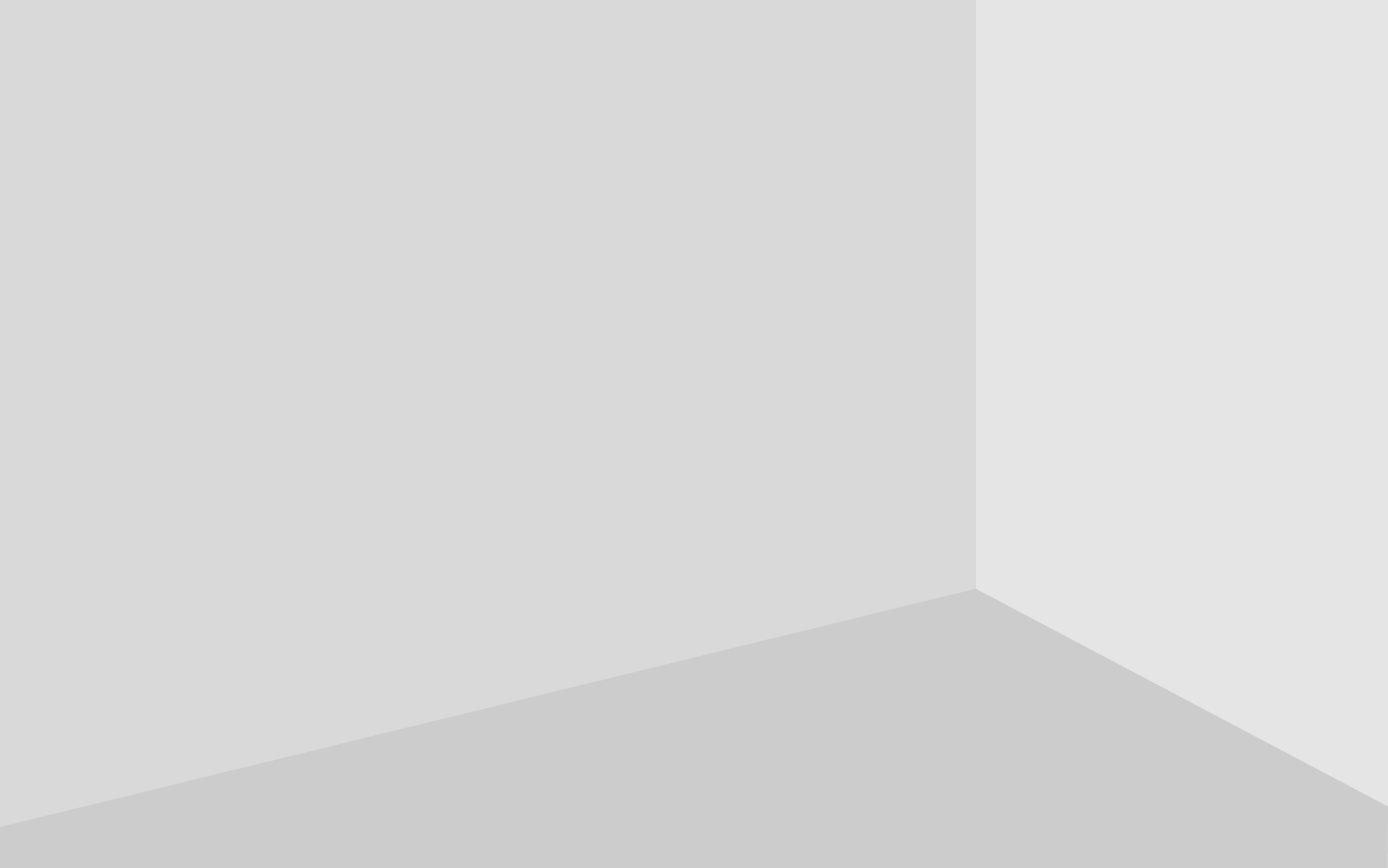 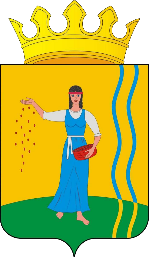 Детская модельная библиотека им. Е.Н. Трясциной
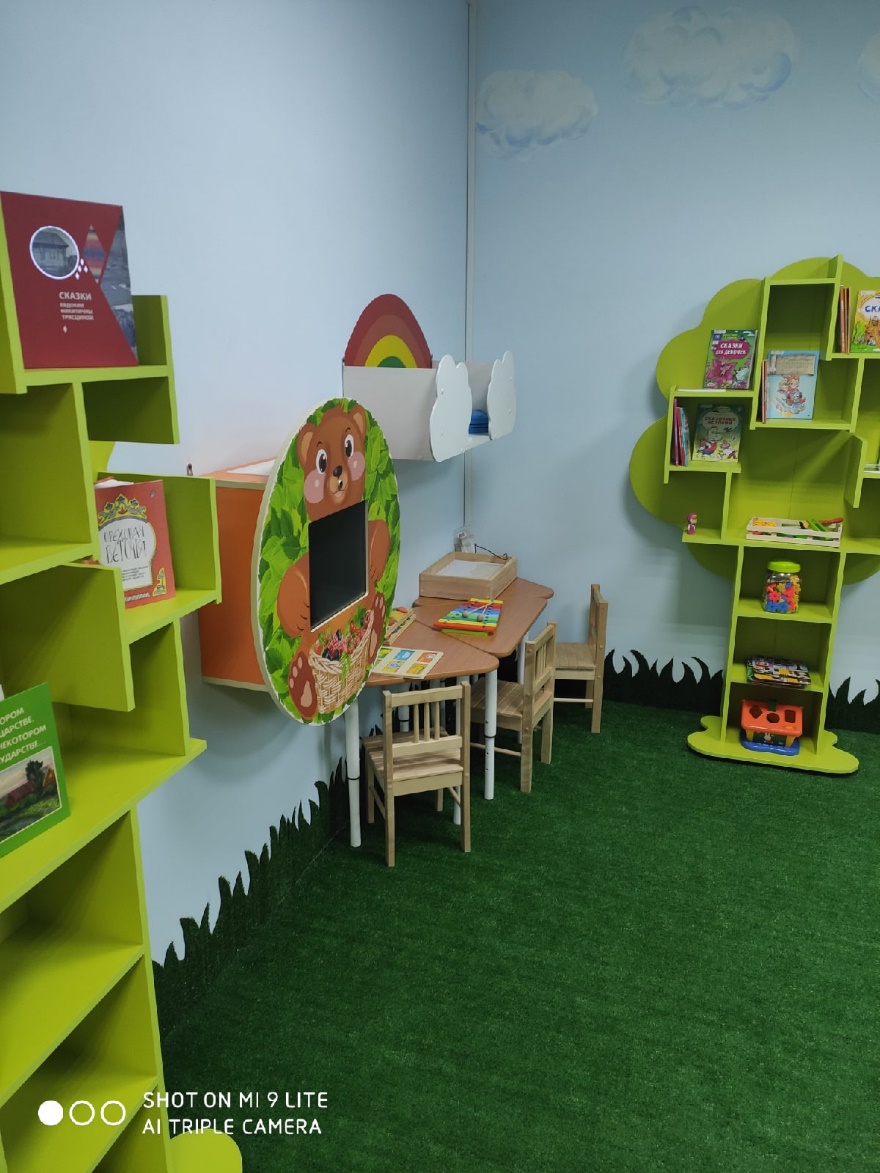 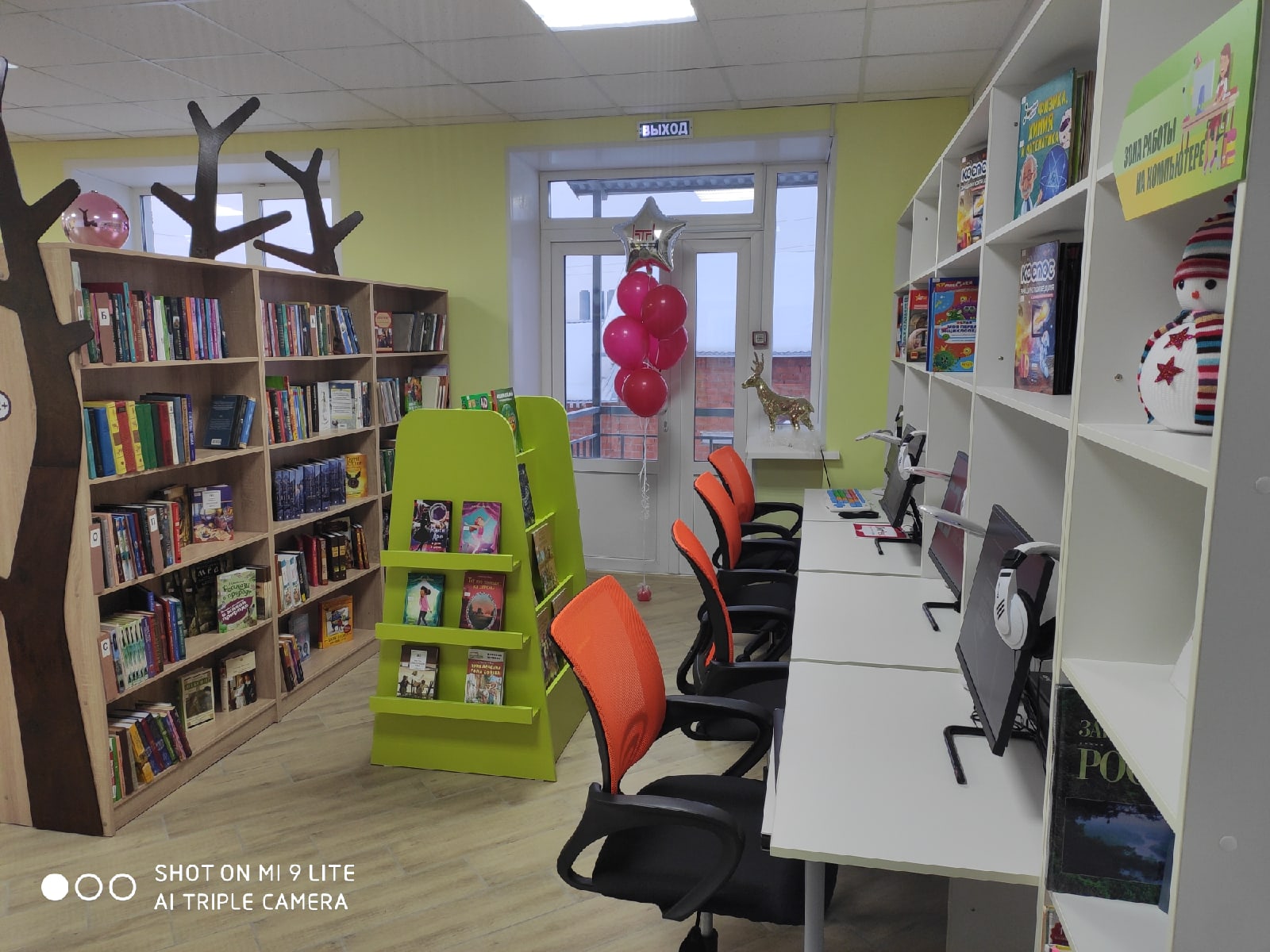 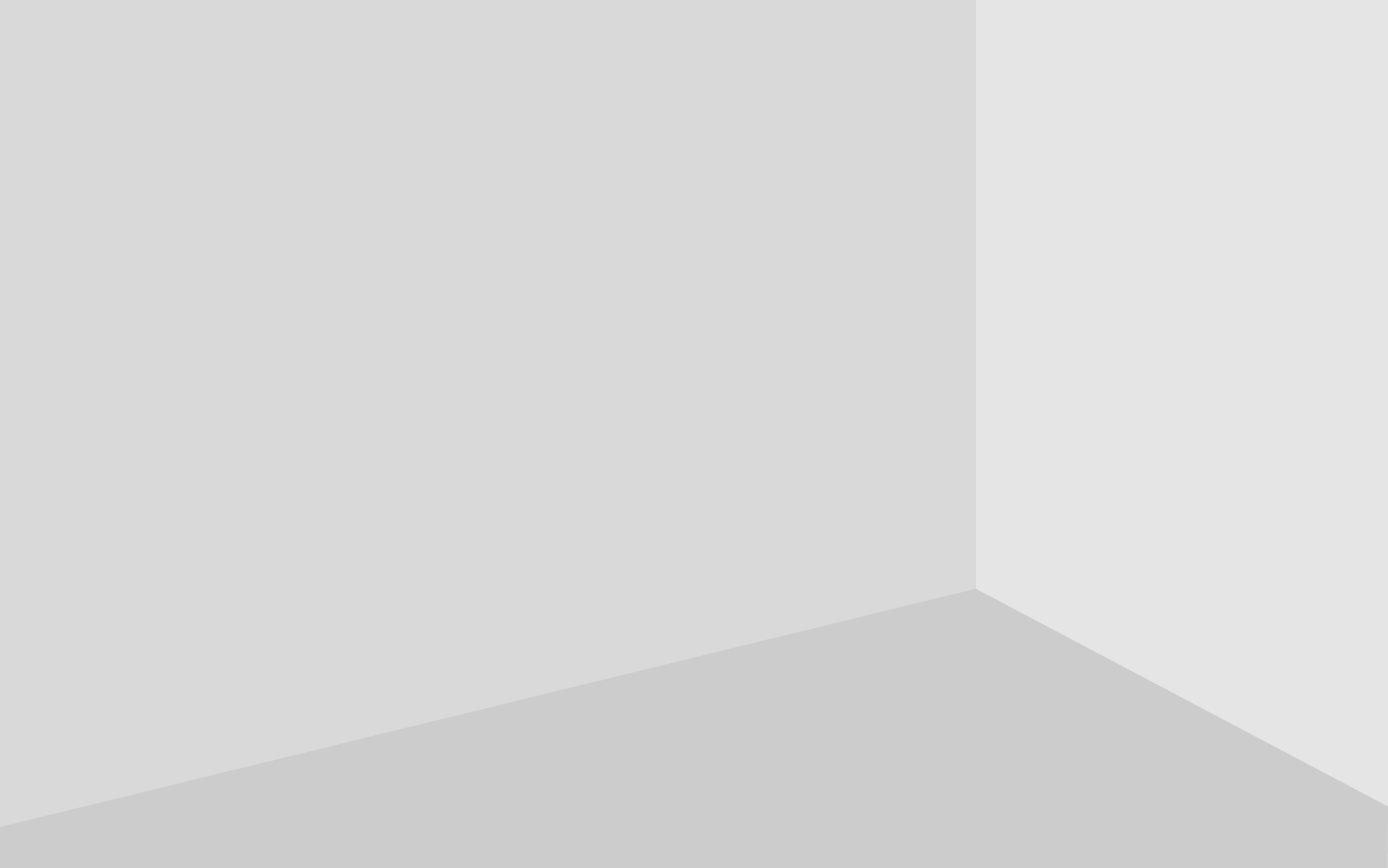 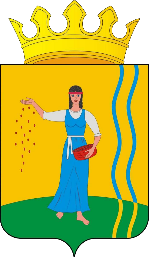 Памятник сказочнице Е.Н. Трясциной
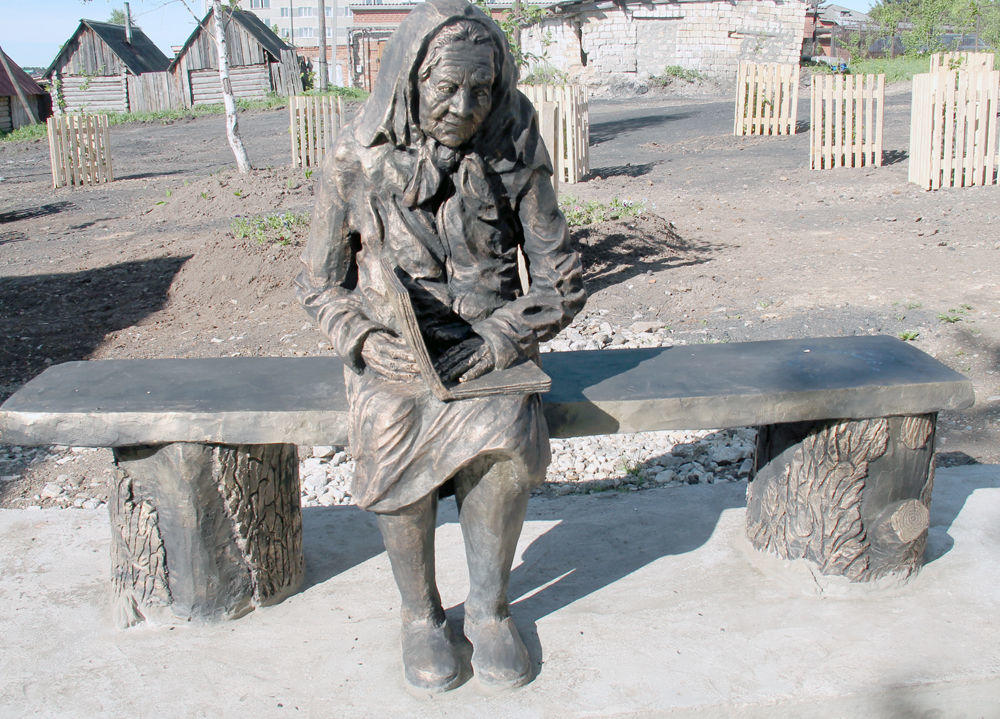 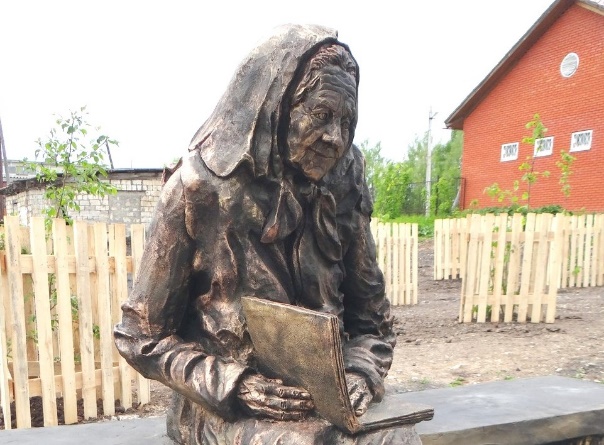 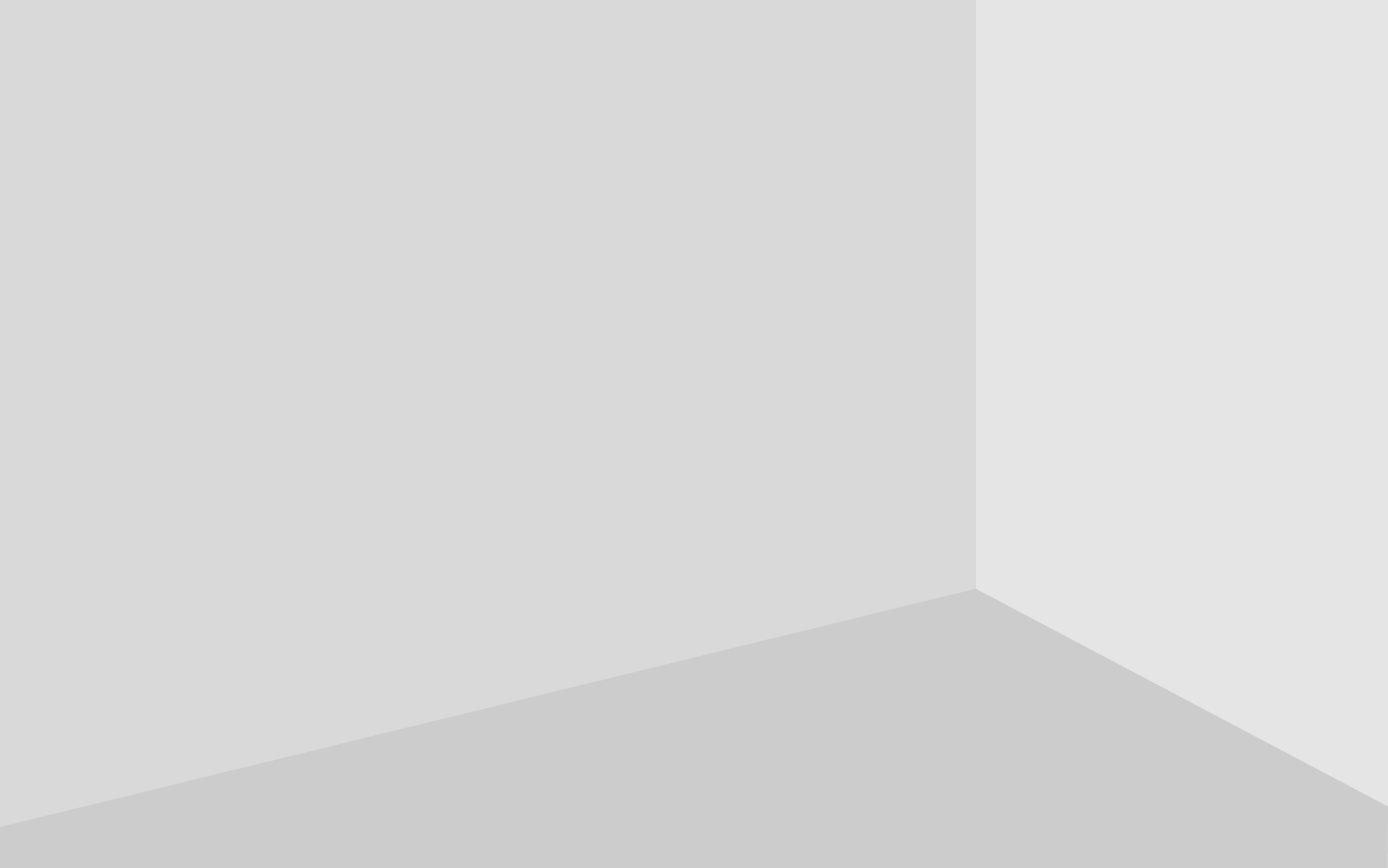 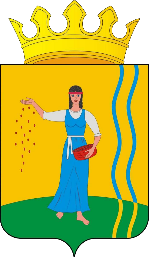 Дом ремесел и сказок
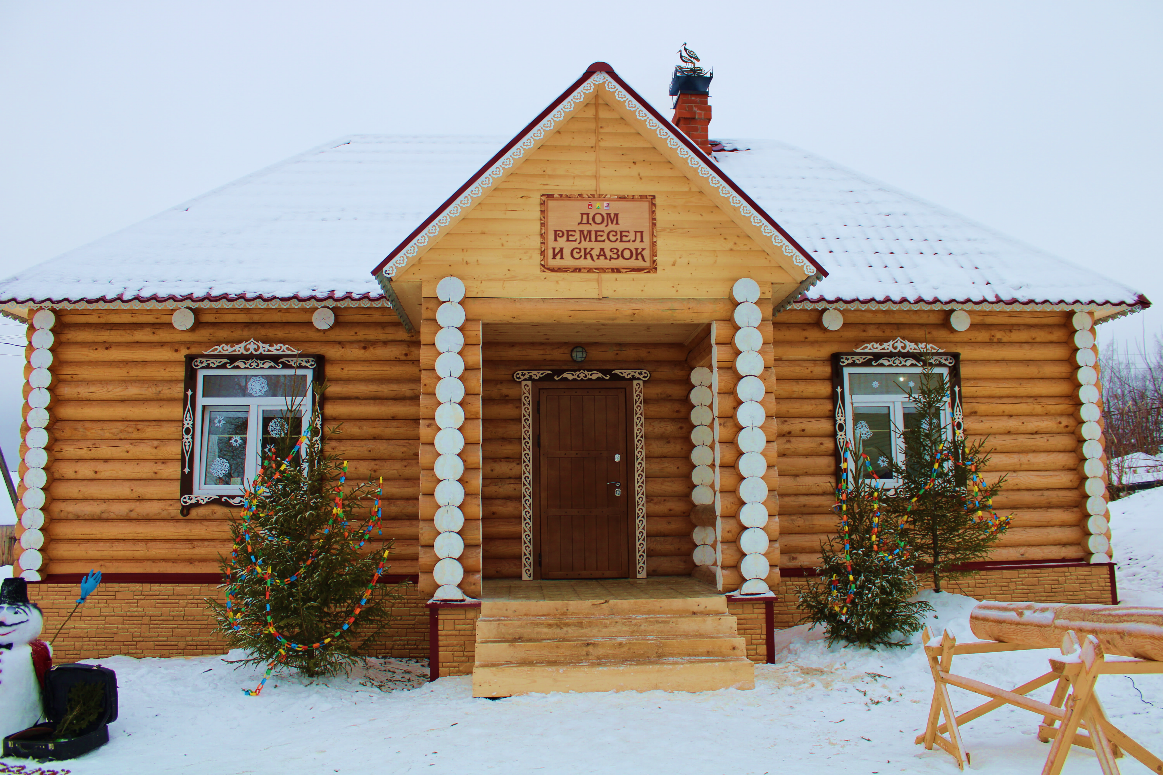 Дом ремесел и сказок открылся для гостей и жителей Октябрьского городского округа в январе 2022 года. В нем посетители могут принять участие в кулинарных мастер-классах,  создать своими руками сувенир, познакомиться с творчеством и жизнью сказительницы Е.Н. Трясциной, окунуться в мир сказки и бытия. Он расположен в центре р.п. Октябрьский, рядом с памятником сказительнице.
Попасть на мероприятия в Доме ремесел и сказок можно только по предварительным заявкам, подробную информацию узнавайте по тел. 8(34266)2-14-04
Цена билета: взр. 200 руб., дет.100 руб.
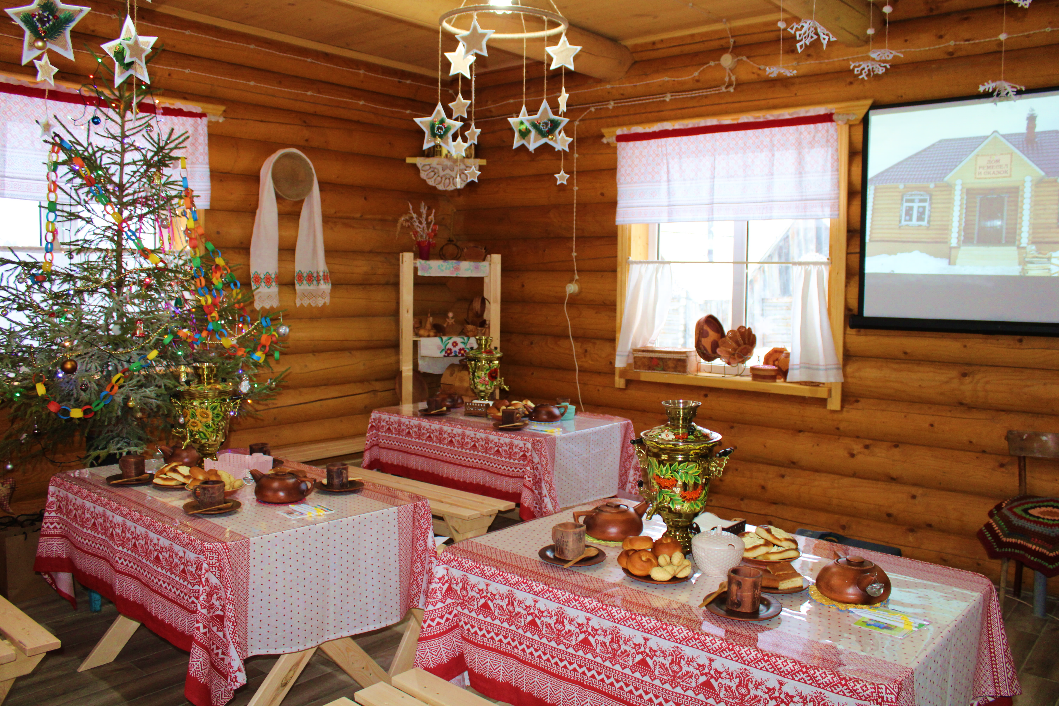 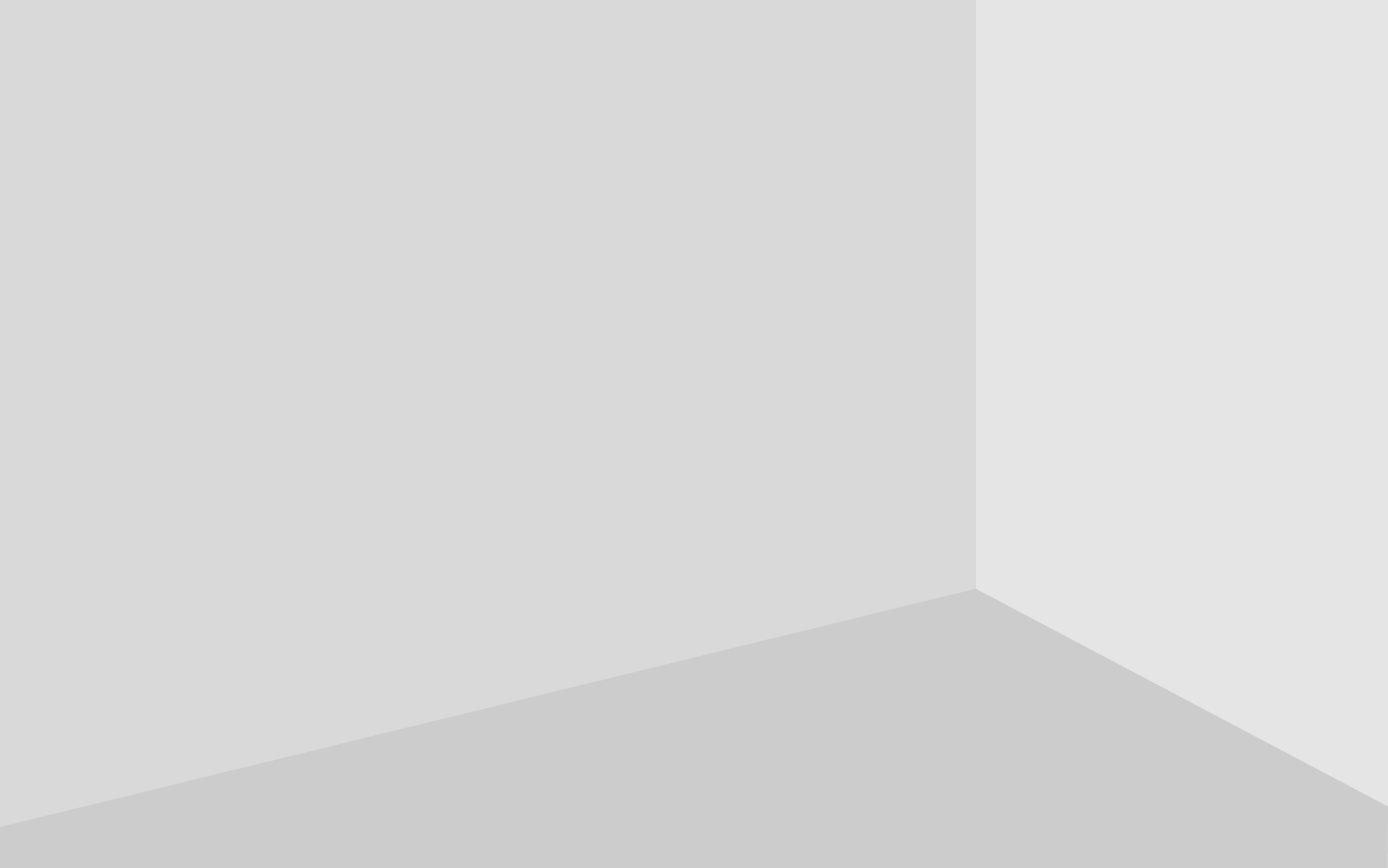 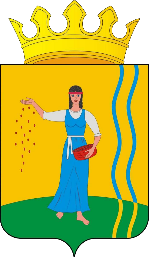 Октябрьский районный музей
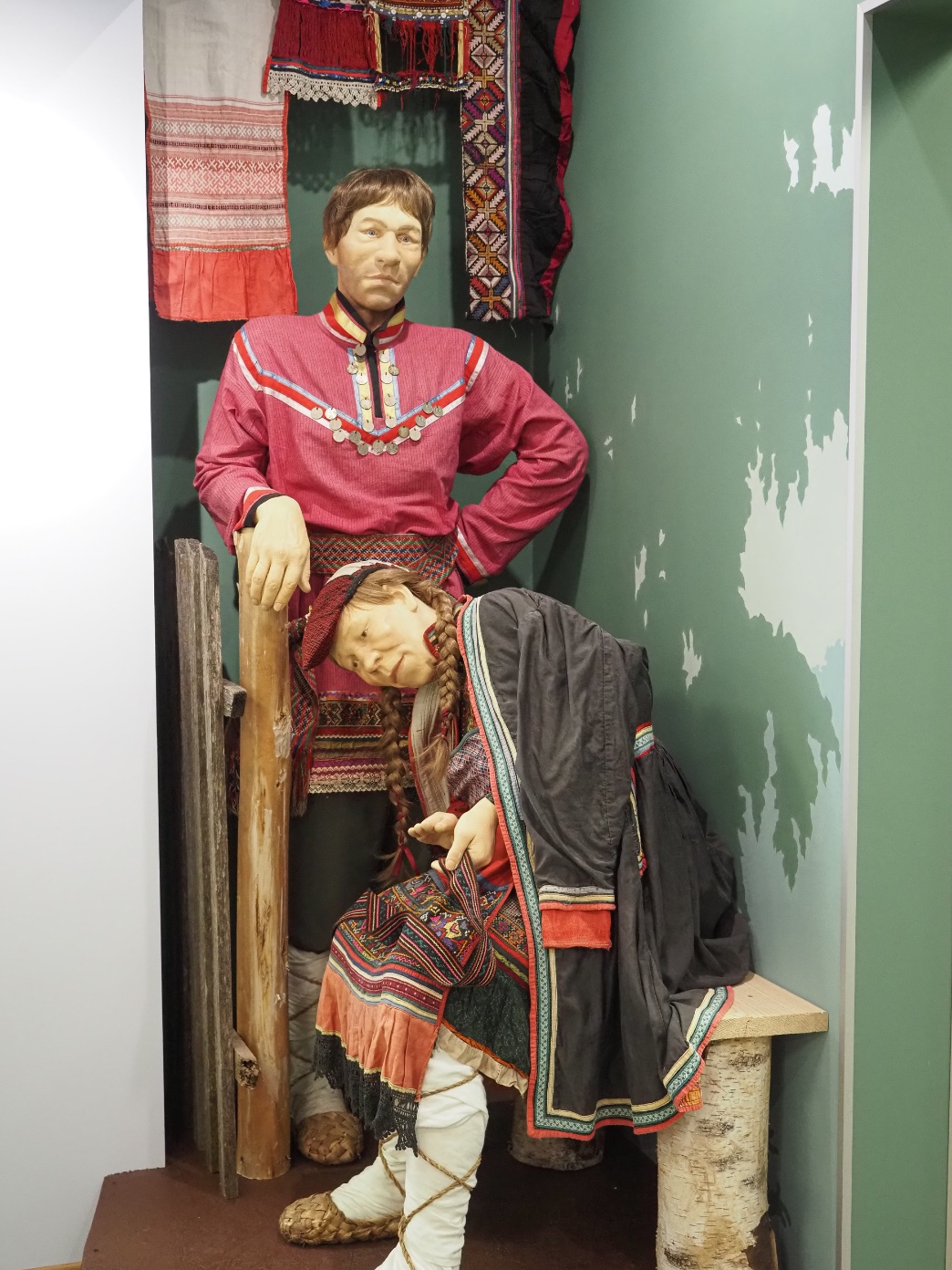 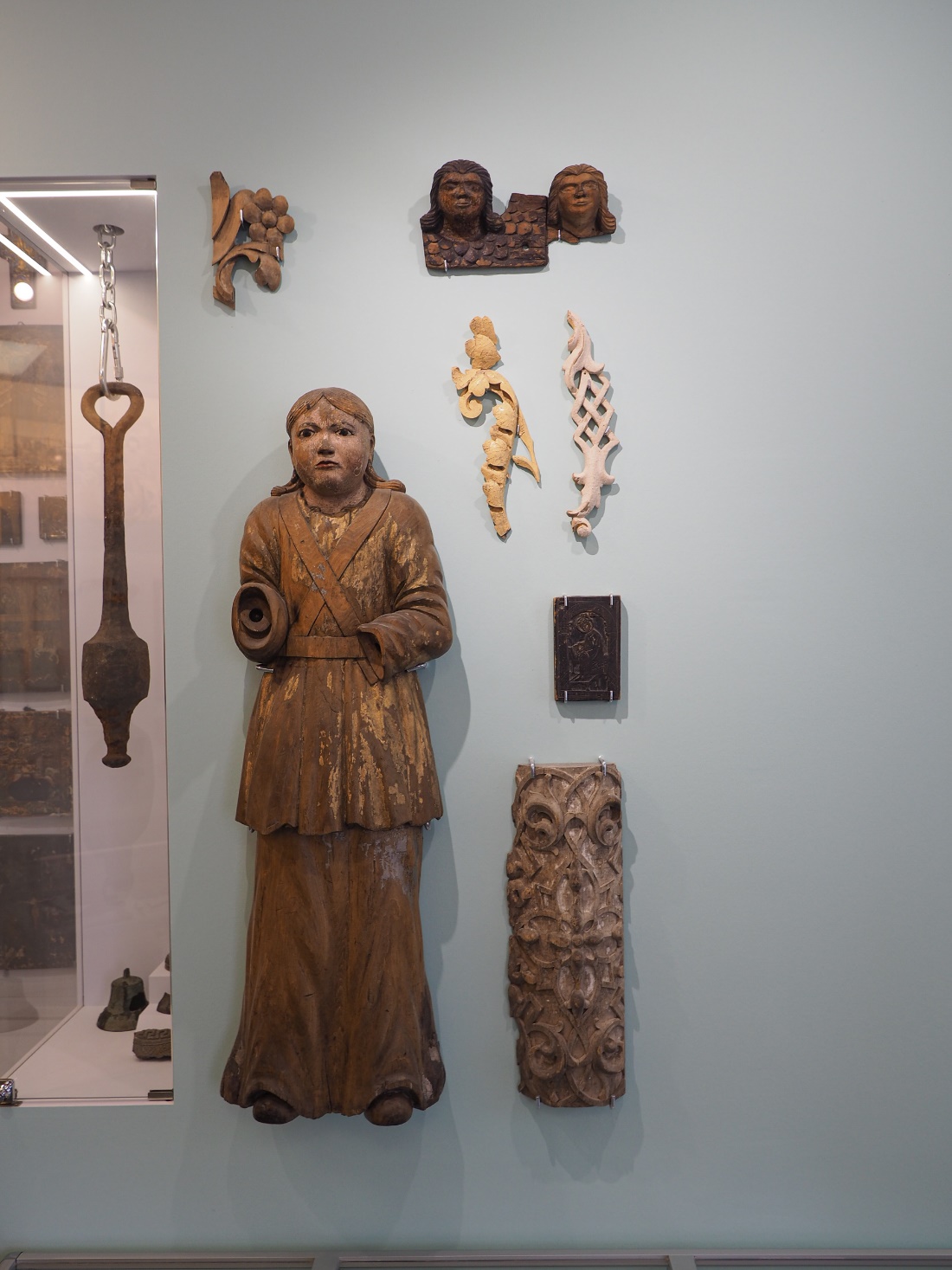 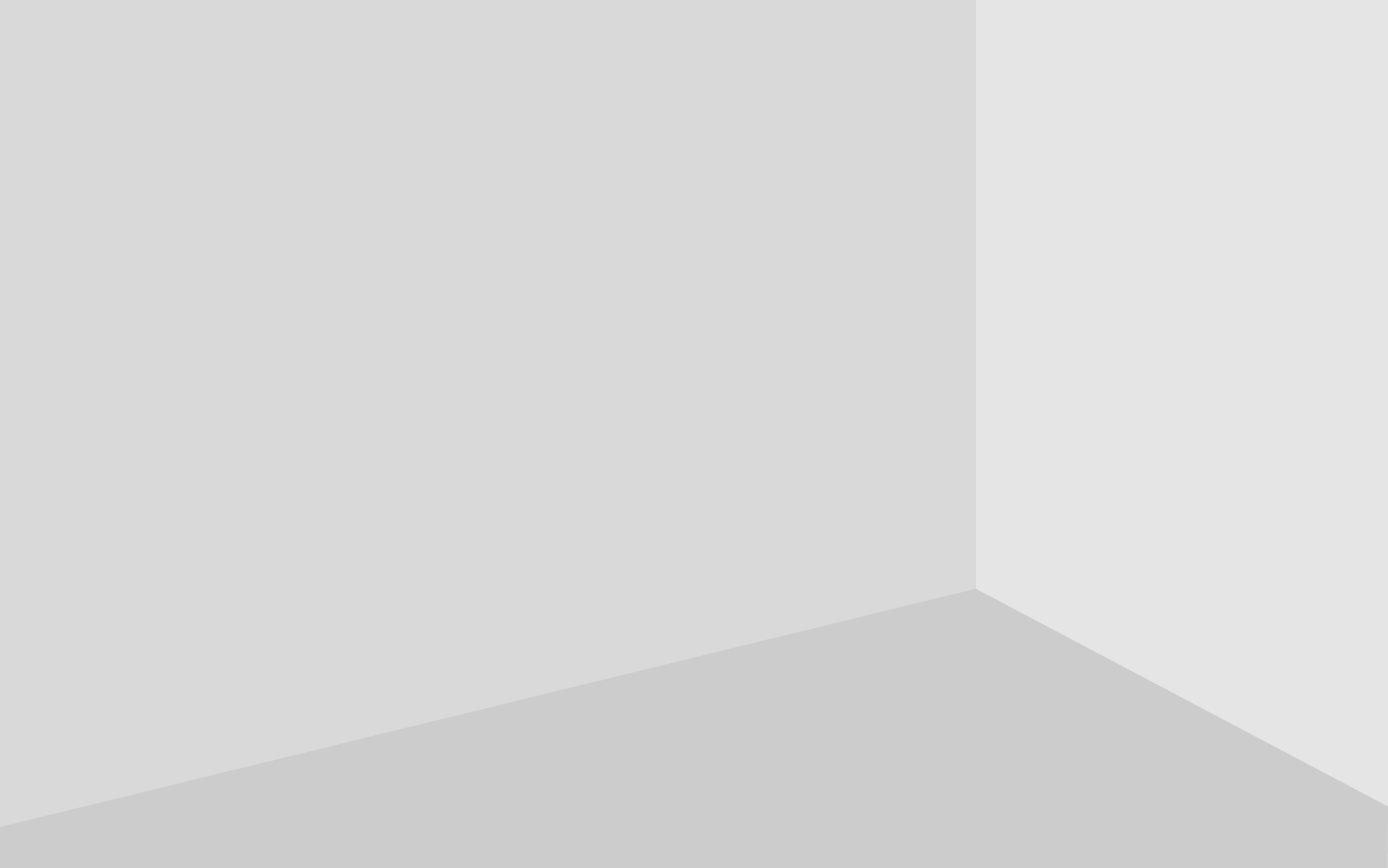 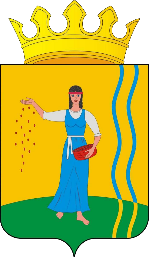 Где купить сувенир?
Октябрьский славится во всем Пермском крае своей сдобной баранкой. За последние годы Хлебокомбинат значительно расширил ассортимент продукции и в 2018 году был открыт магазин «Колос», где гости могут приобрести хлебобулочную продукцию, а ее там не менее 100 видов. Магазин находится по адресу: р.п. Октябрьский, ул. Сарсинская
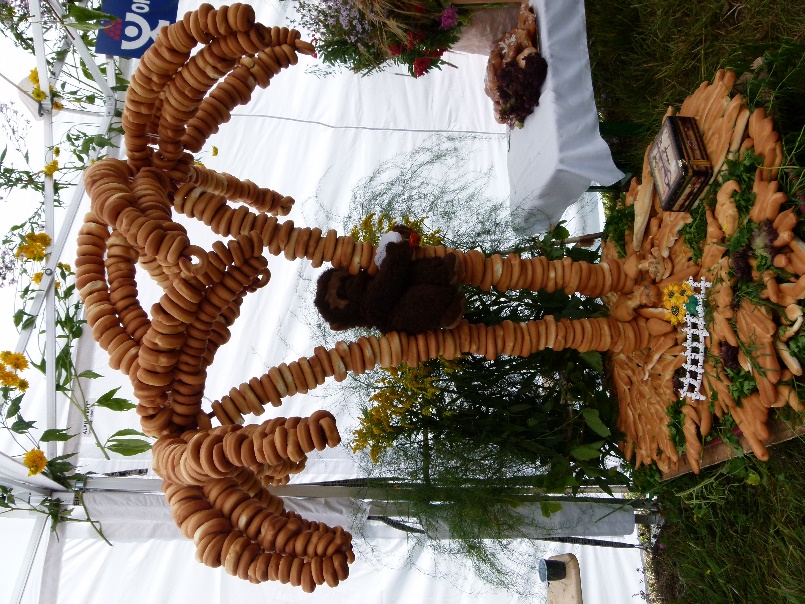 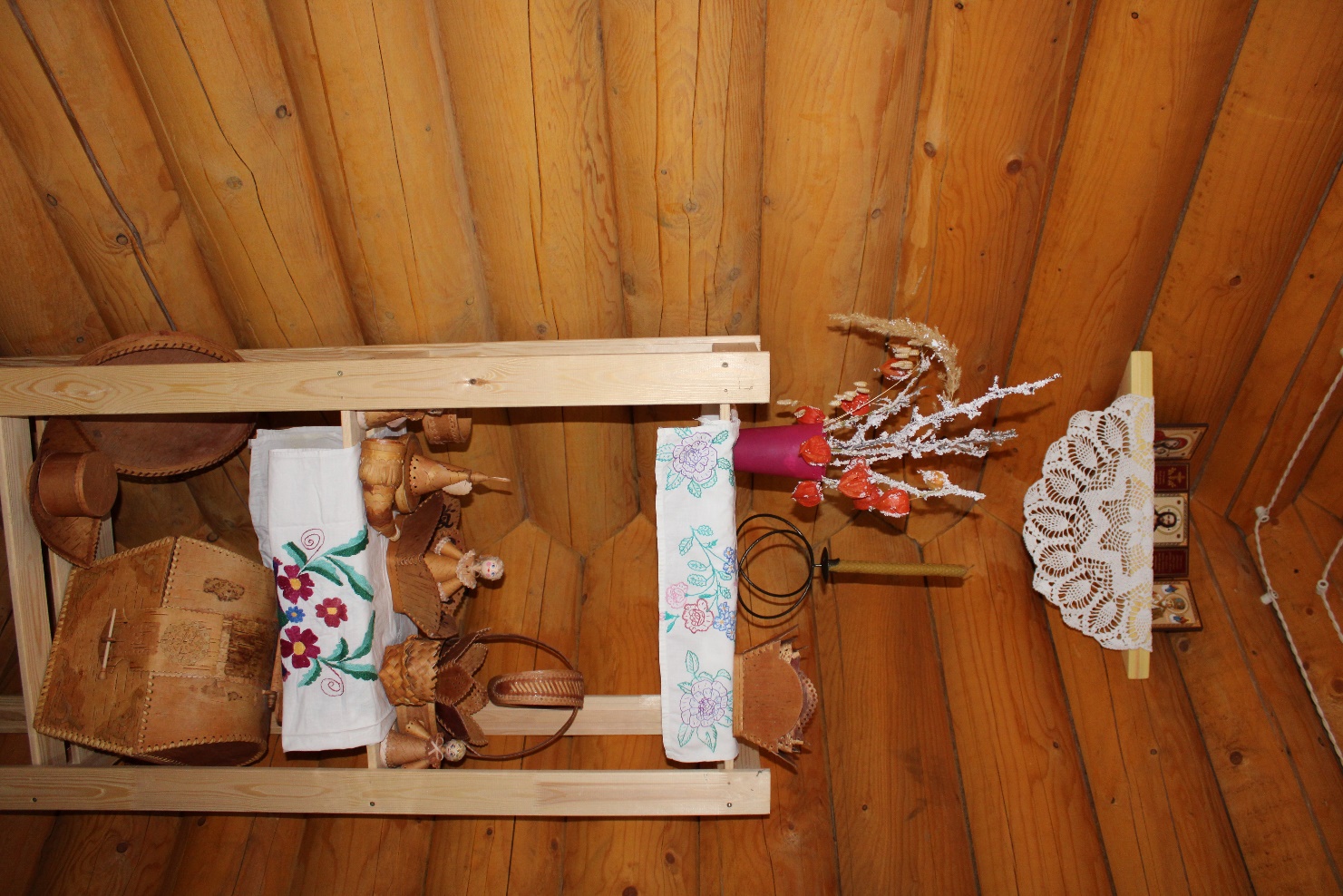 В Октябрьском городском округе живут лучшие мастера по бересте, вязанию, вышивке, плетению лаптей. Различного вида сувениры можно приобрести в Доме ремесел и сказок, по адресу р.п. Октябрьский, ул. Кирова, 16а
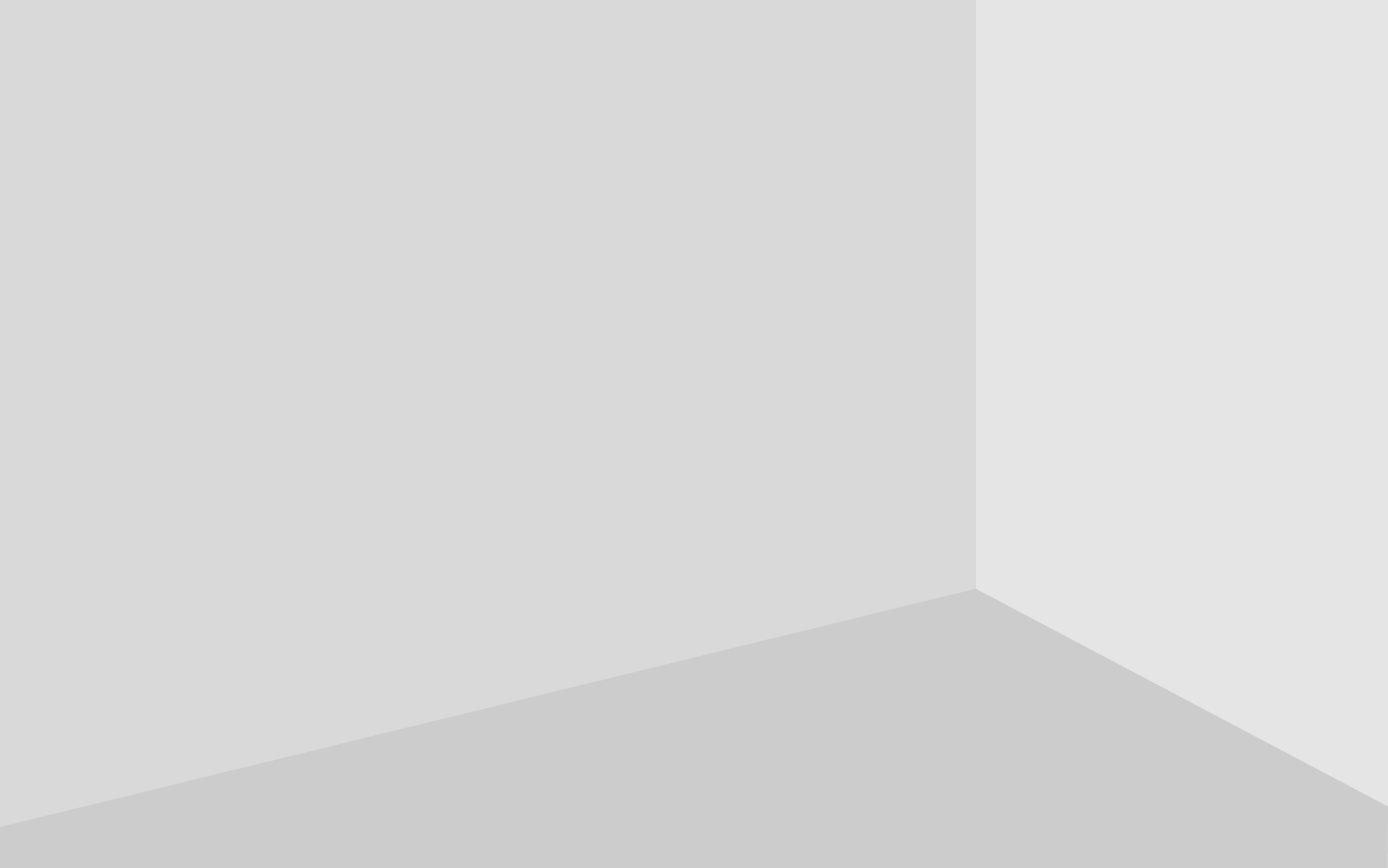 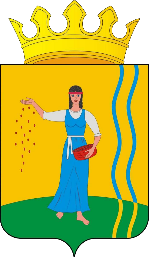 Туристская инфраструктура
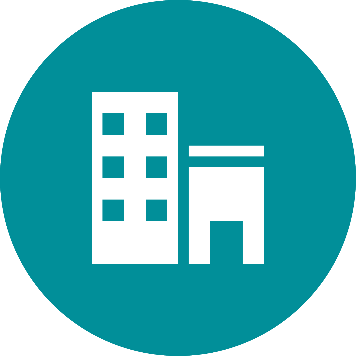 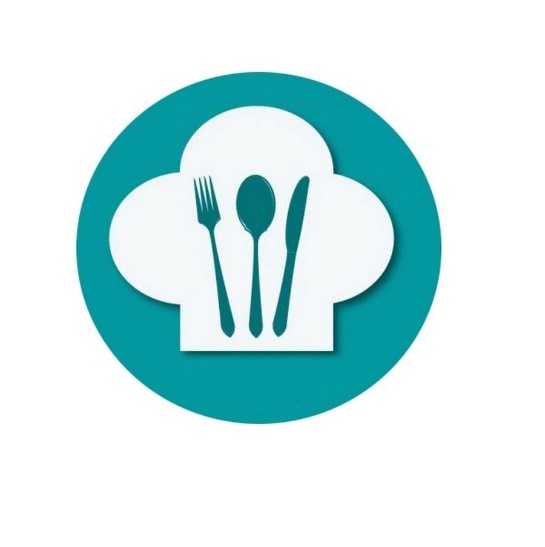 1.Гостиница «Усадьба» ул. Советская, 48а. тел.89026315217 (вместимость 20 человек);
2. Гостиница «Визит» ИП Чиркова п.Сарс, ул. Заводская, д. 20. (вместимость 40 человек) тел. 89082604874
Кафе «Урал», 
ул. Кирова, 21, 83426621336
2. Кафе «Центральное»,  ул. Трактовая 11, 89048478610;
3. «У фонтана», ул. Кирова, 14, 89082699061;
4.«Хорошее заведение», ул. Кирова, 21, 8 9526464012;
5.Кафе «Доброе», ул. Коммунальная, 4, 89082534187.